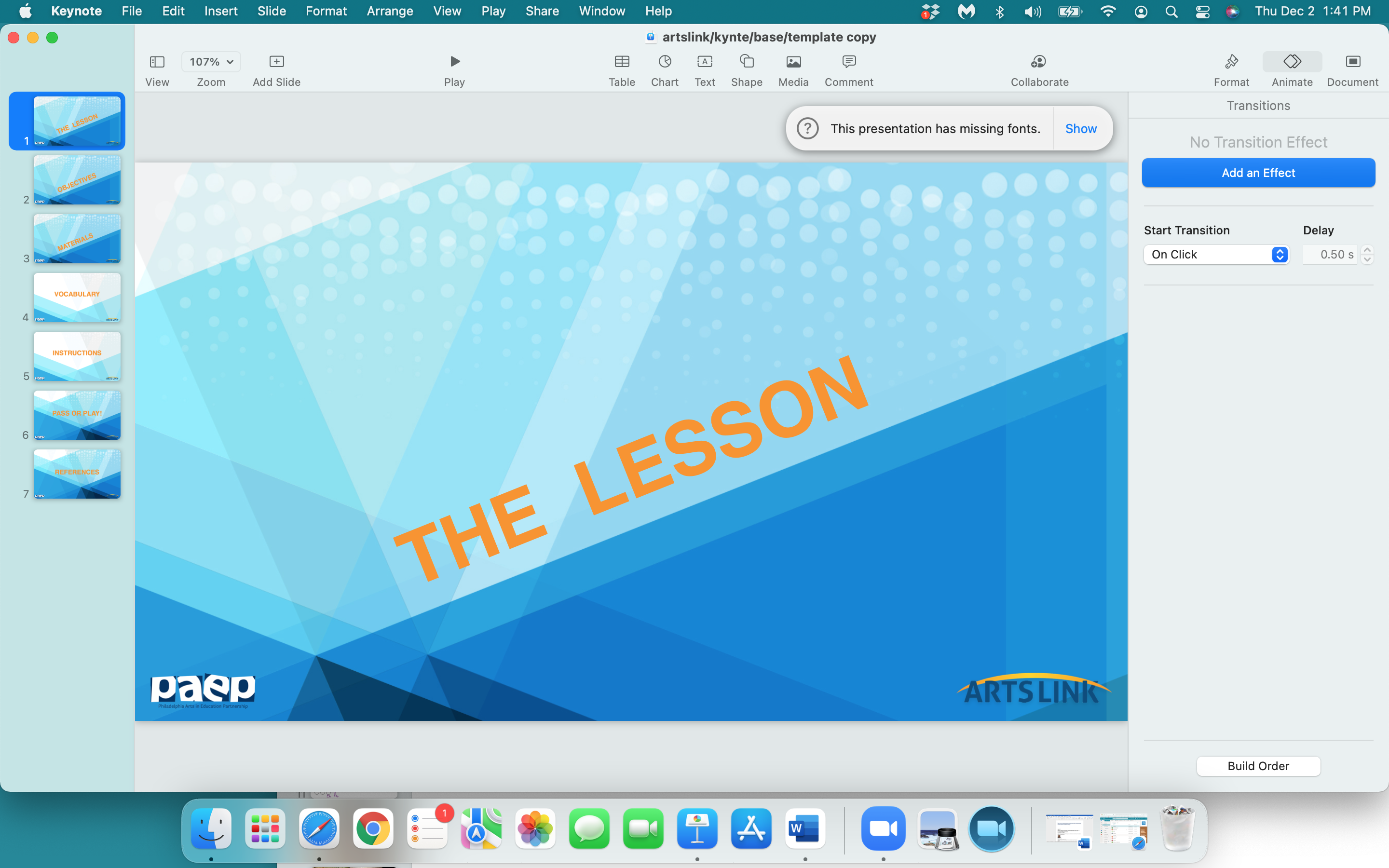 THE 
         SHAPE 
              OF 
    YOUR 
              SHAPE
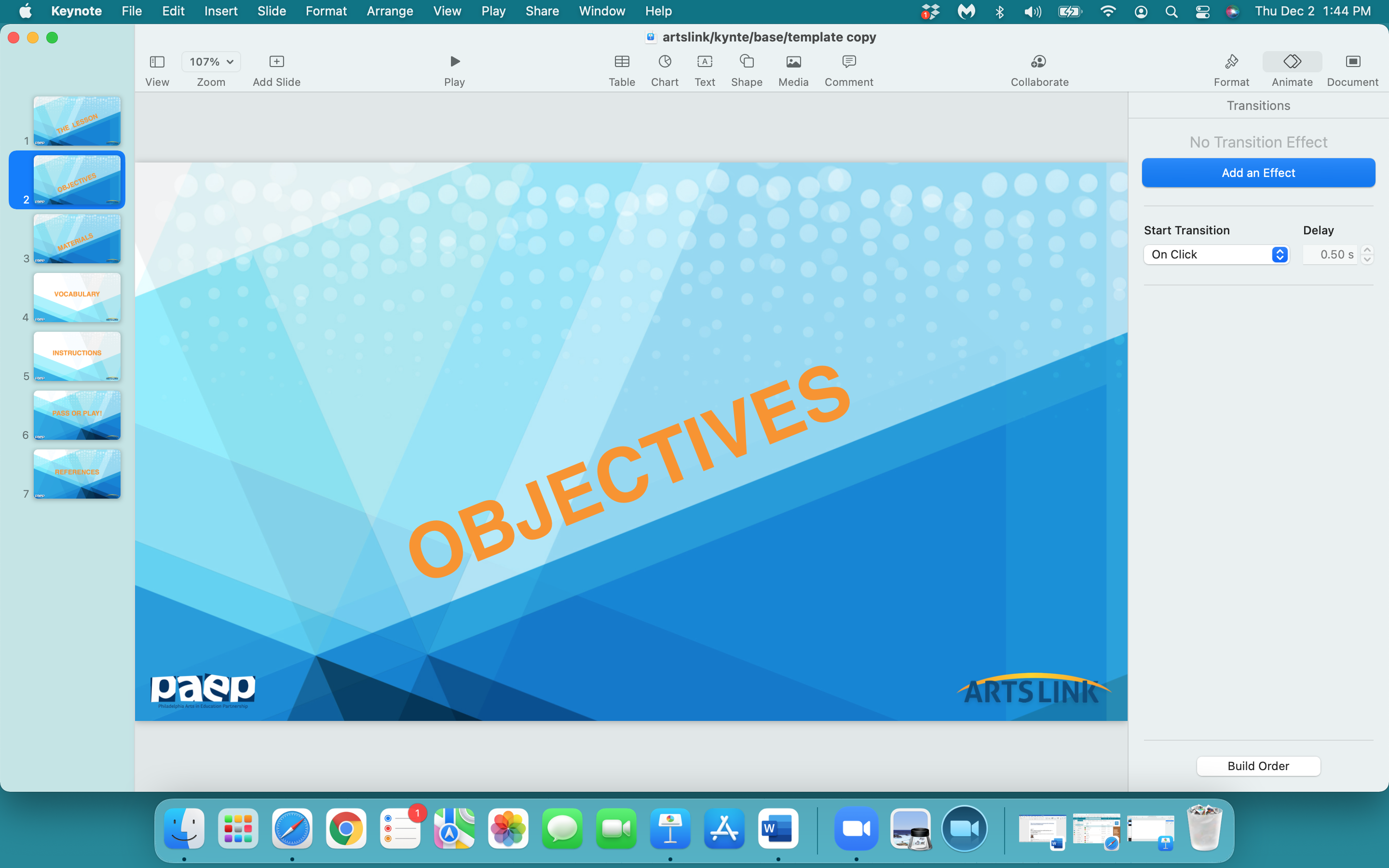 In the next  2 sessions, we will:
study the abstract work of Elizabeth Murray
  sketch, create and color your personal shape
  learn about the ‘meaning’ of colors
  design and create the ‘background' for all the class’s shapes
  mount and glue all shapes onto the ‘background’ -                                              creating a class ‘sculptured painting’
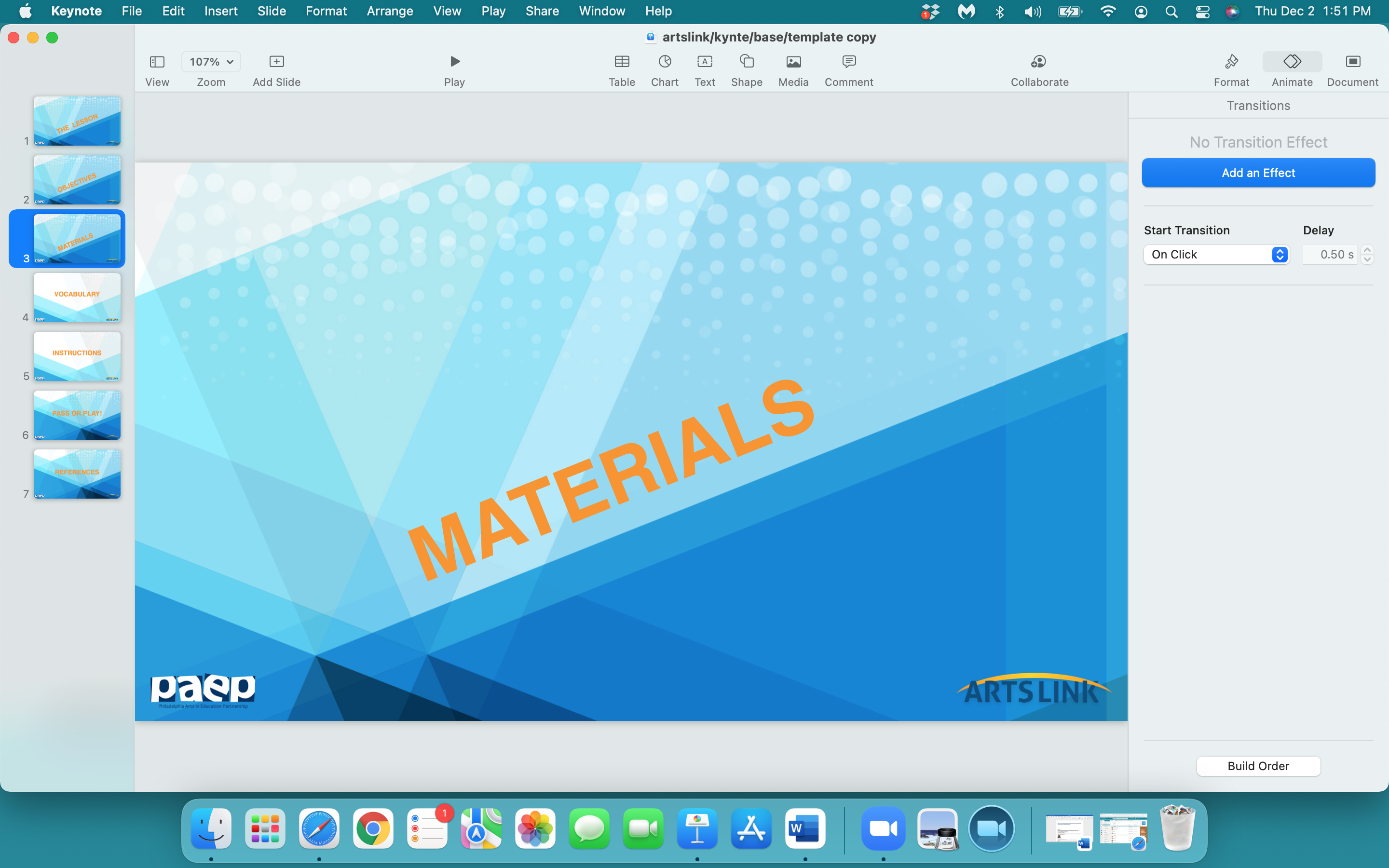 notebook
   pencil
      scissors
         poster board
            markers
               colored pencils
                    glue stick  (for session #2)
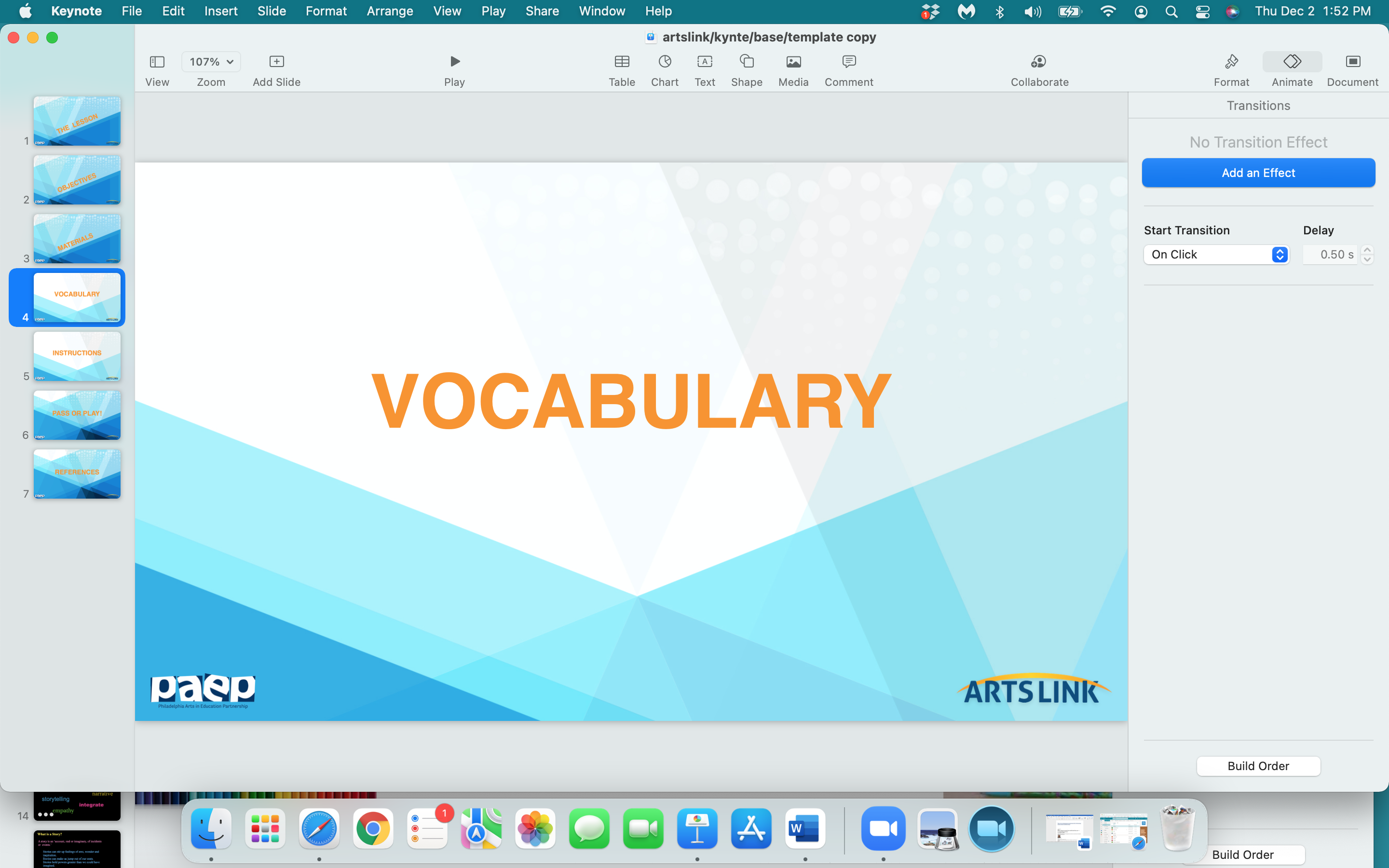 shape

Elizabeth Murray

‘sculptured painting’

‘meaning’ of colors

configuration

contour
The
Meaning Of Colors
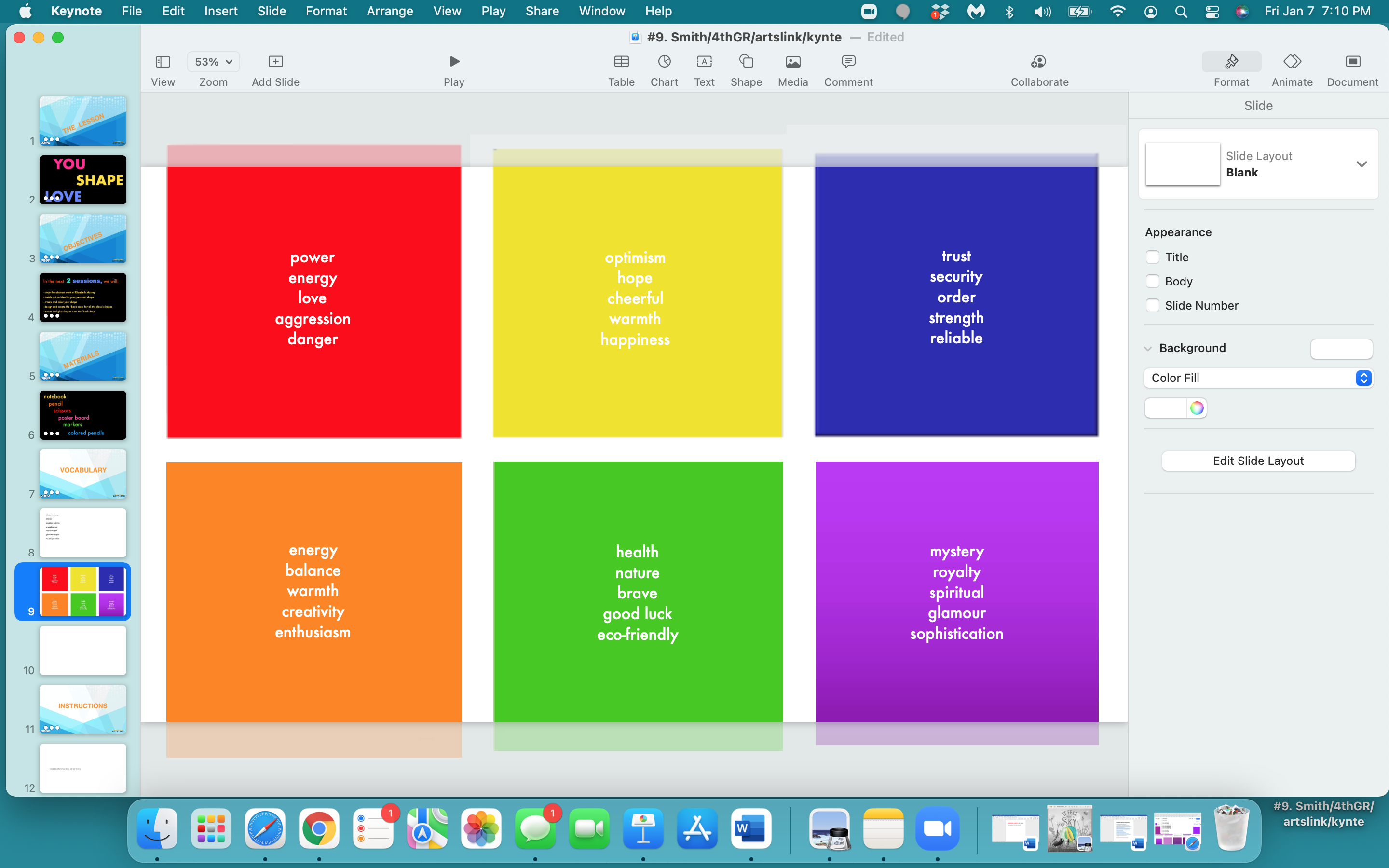 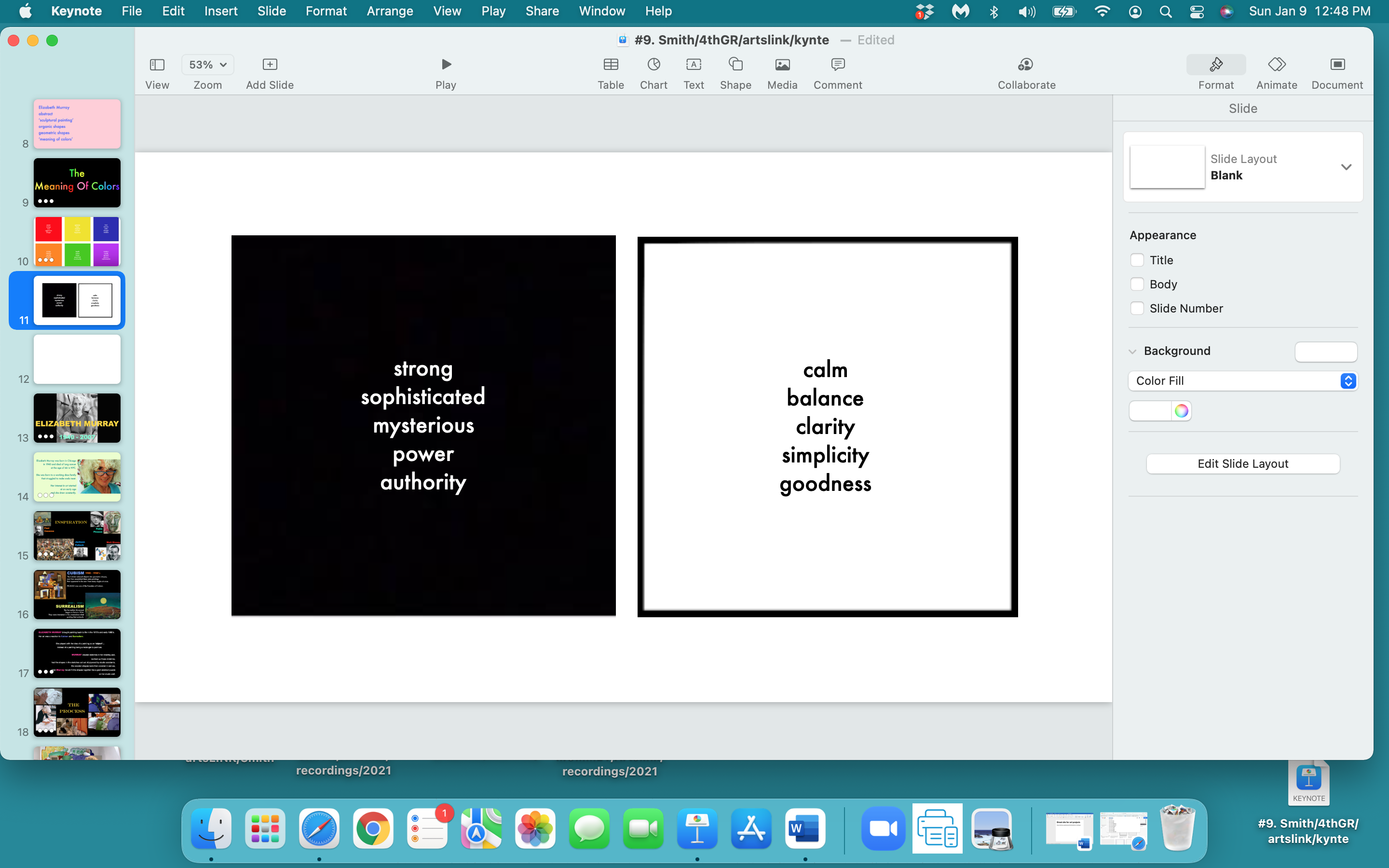 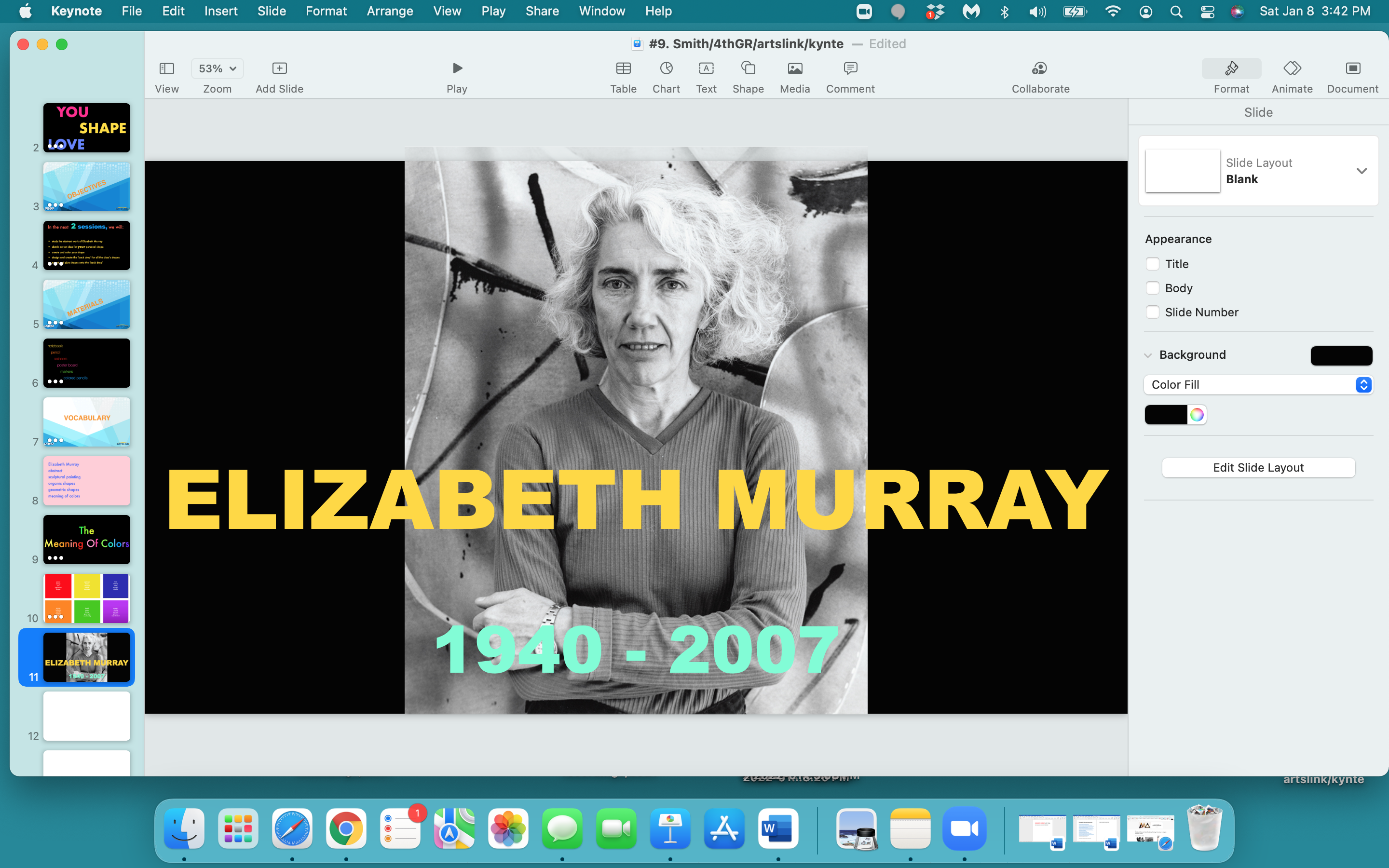 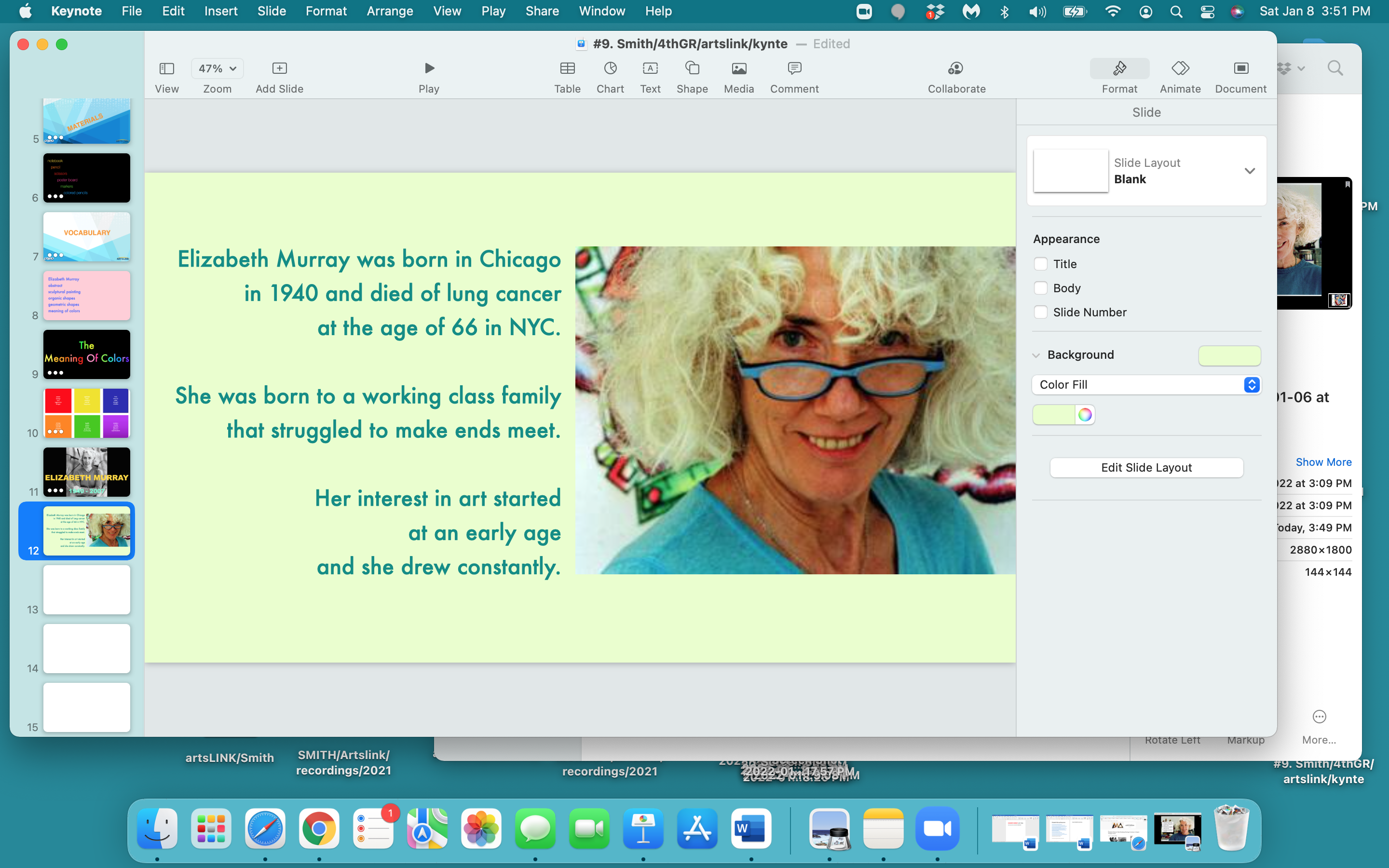 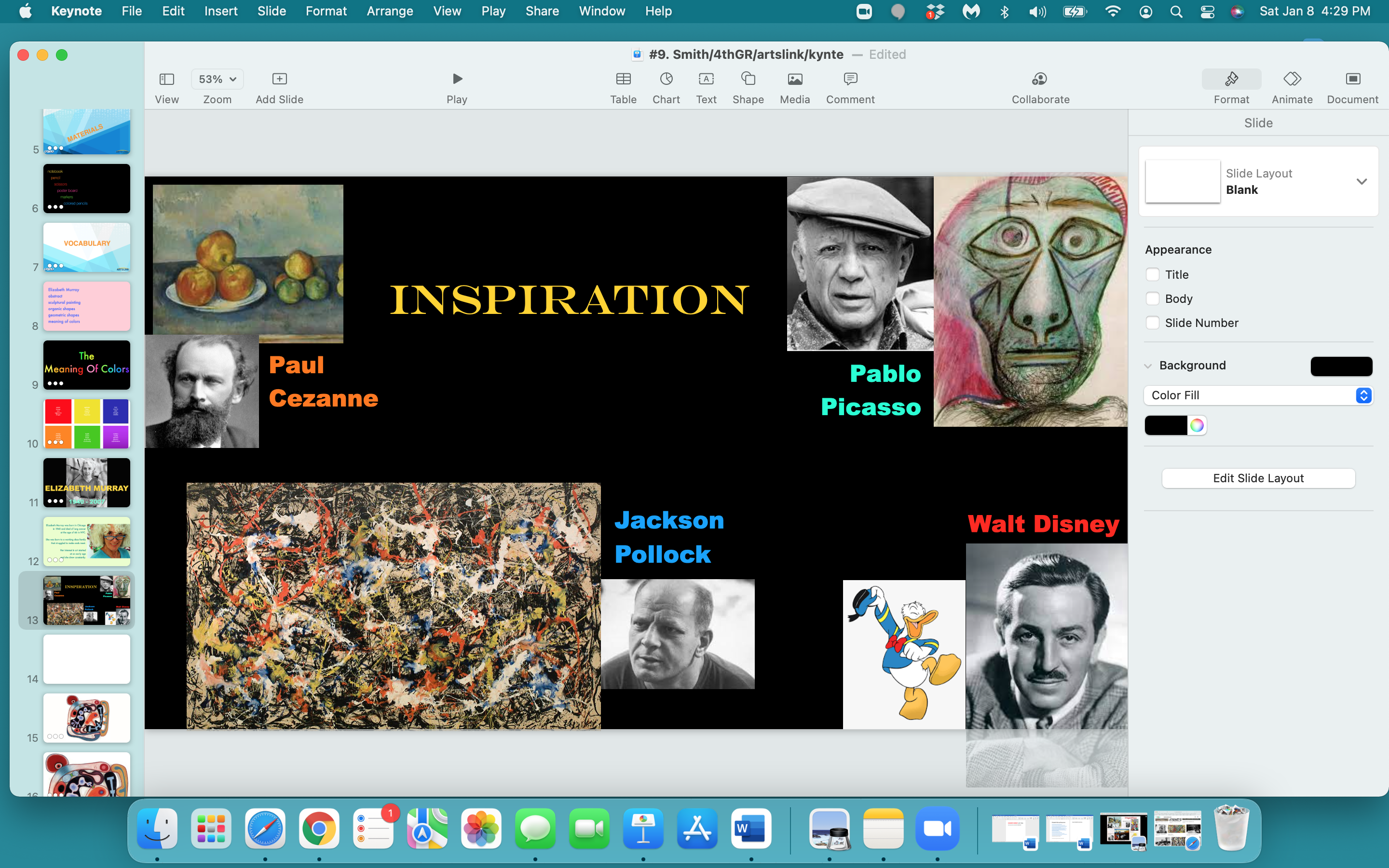 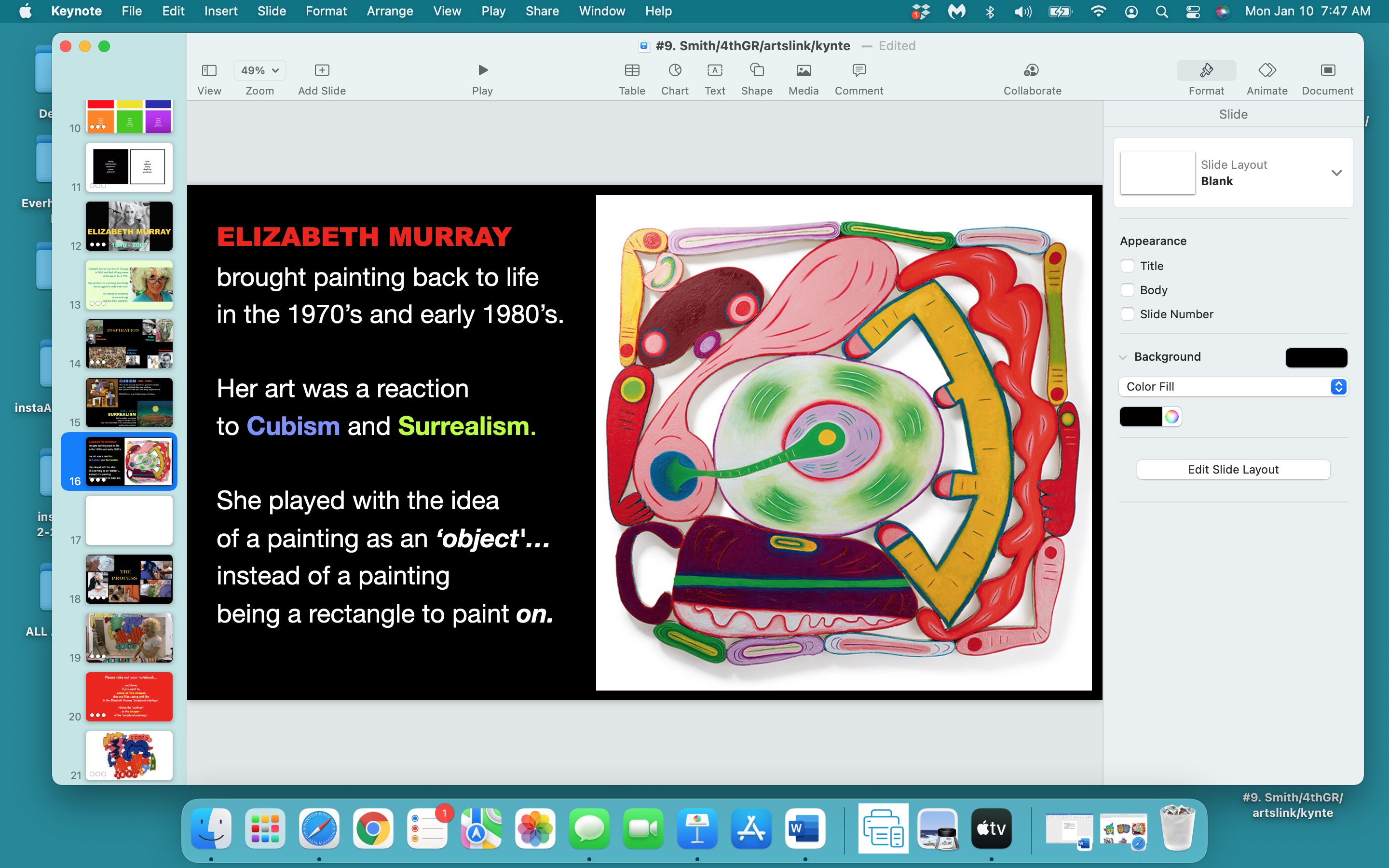 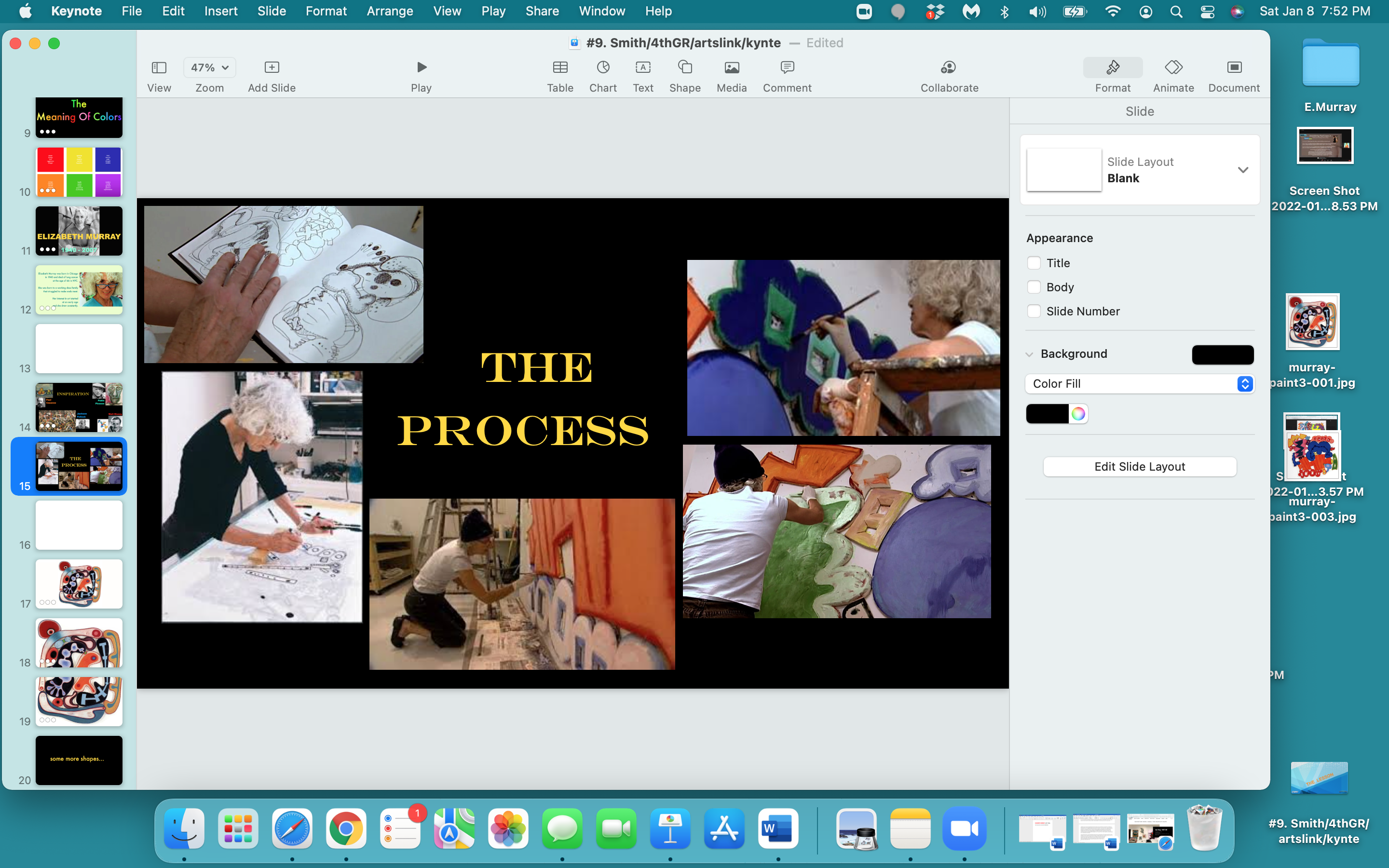 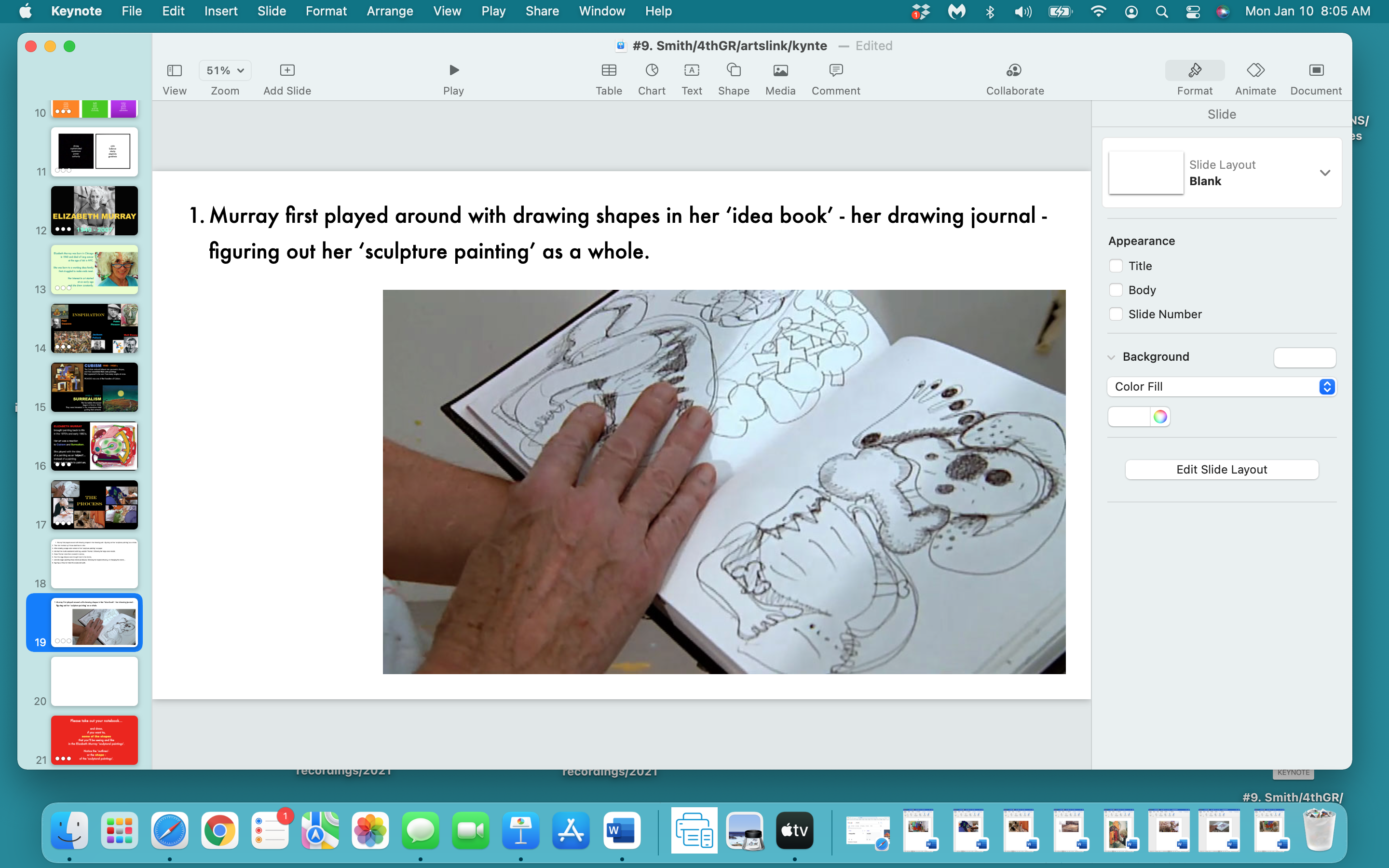 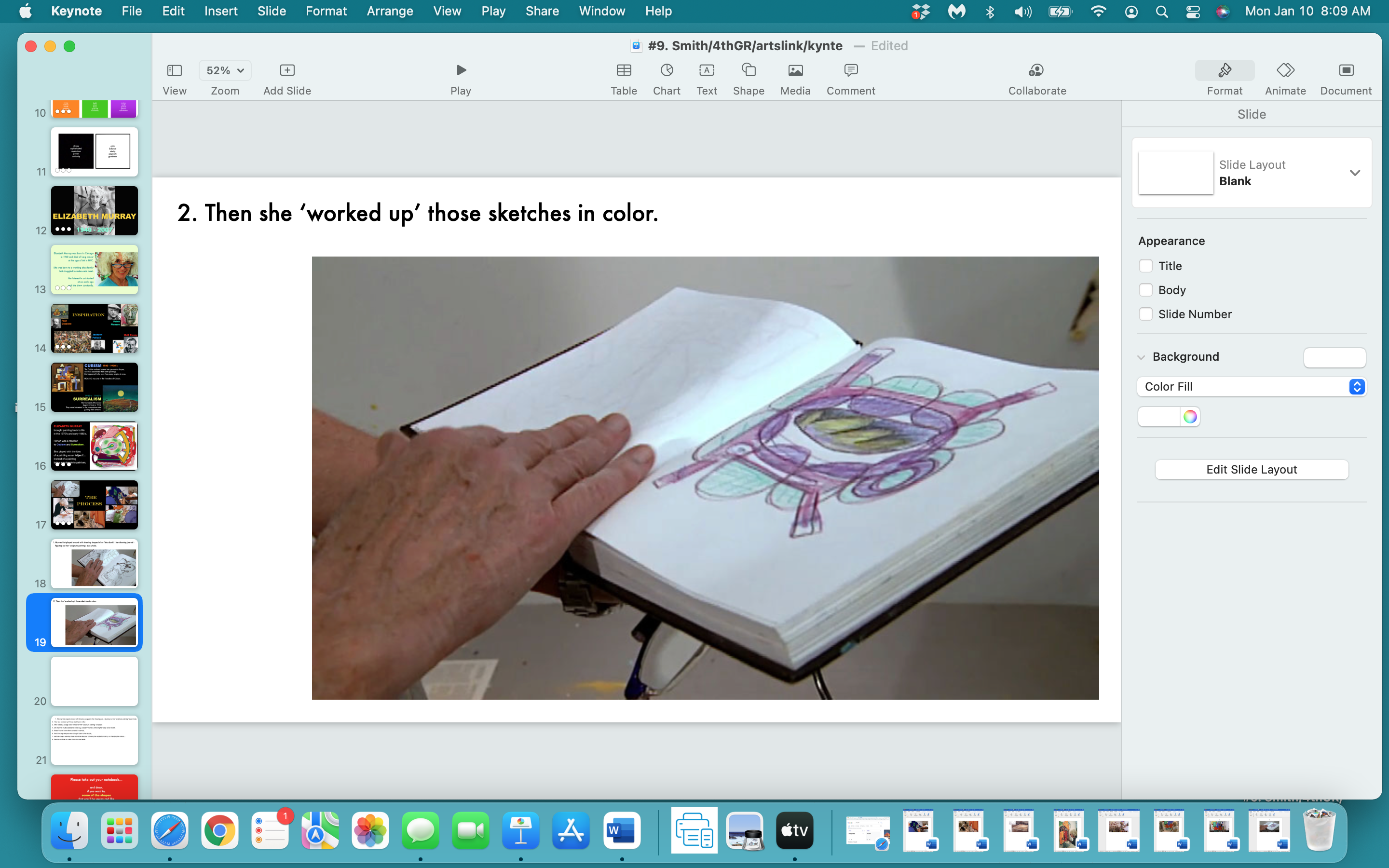 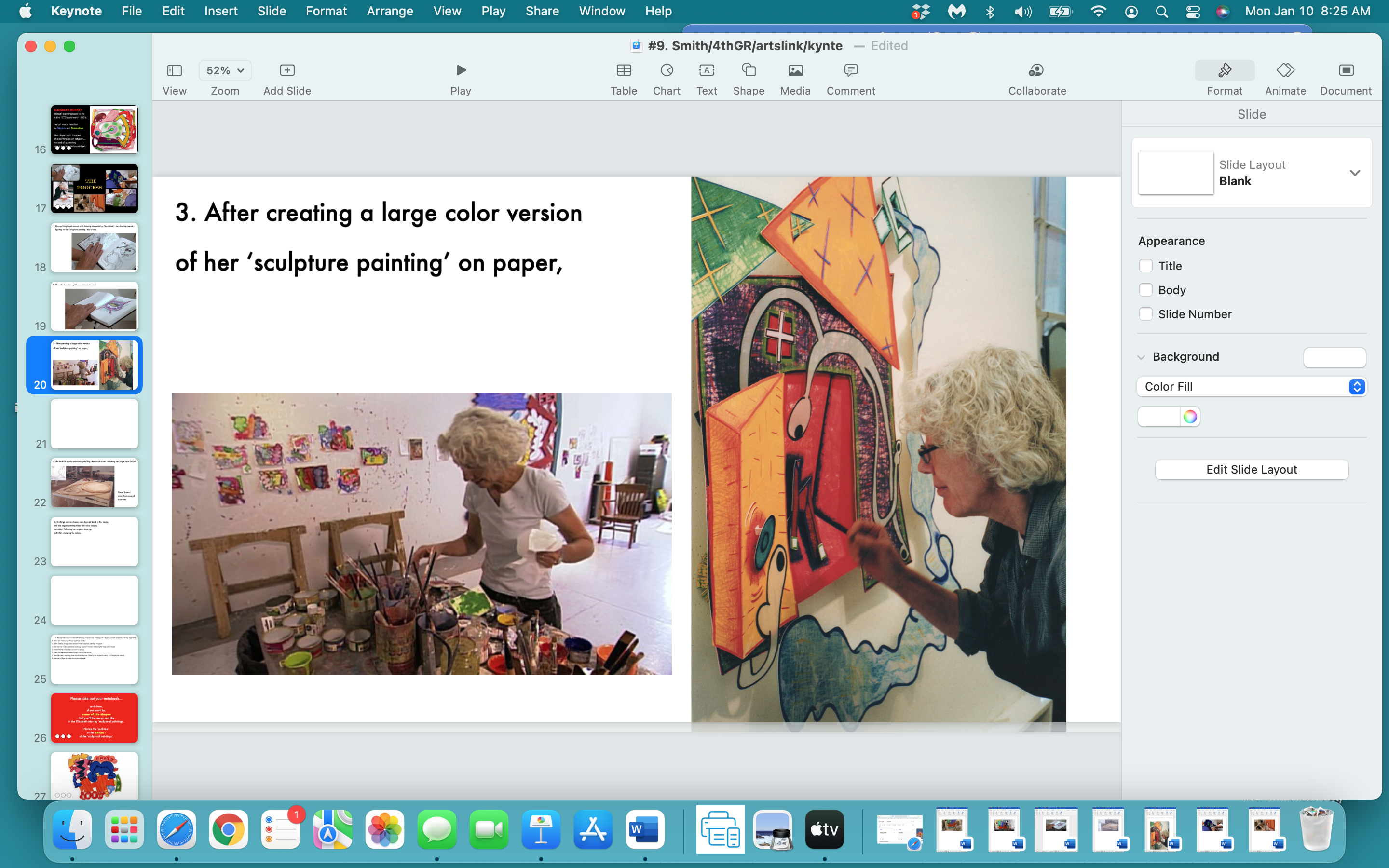 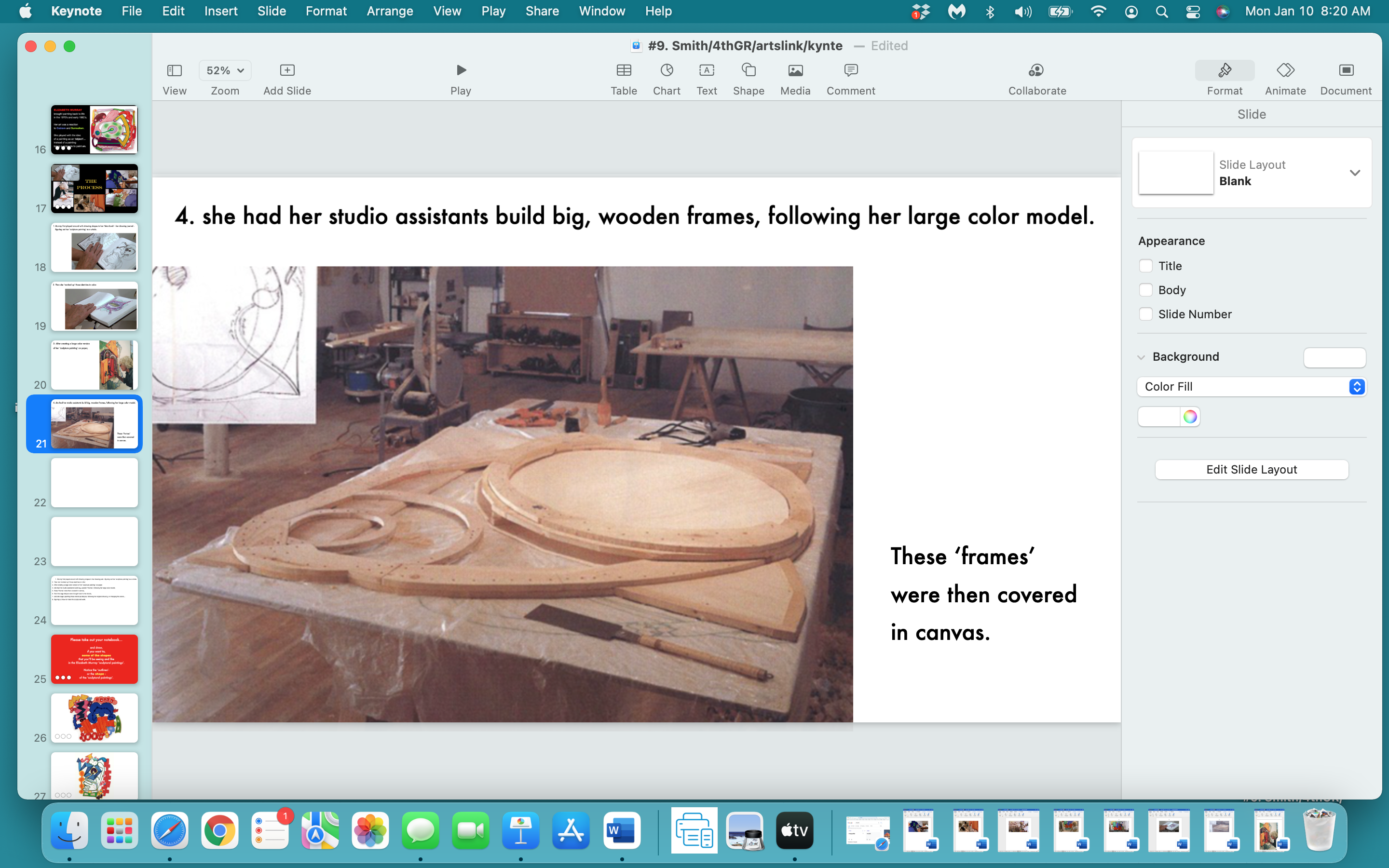 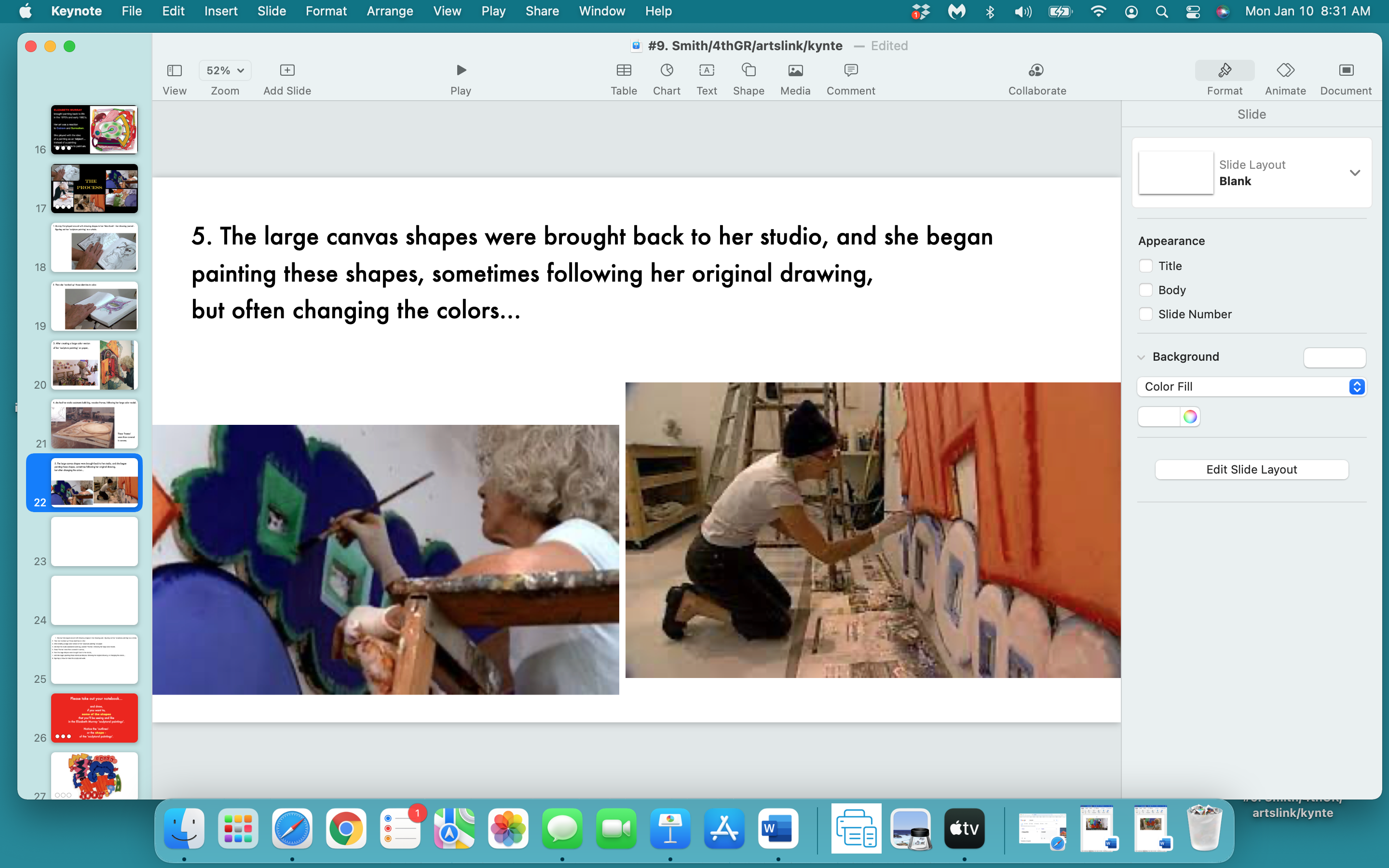 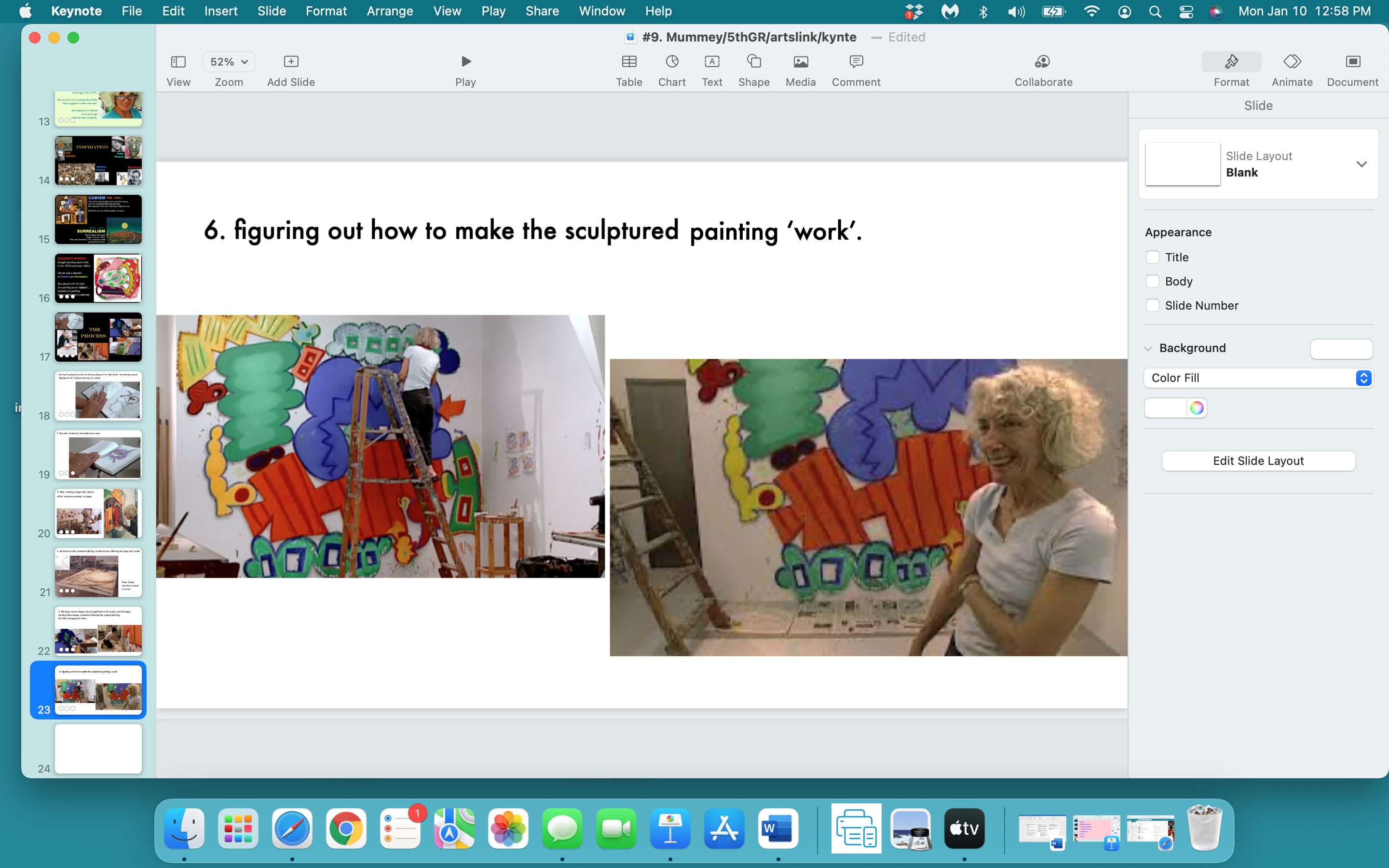 Please take out your notebook…

and draw, 
if you want to,  
some of the shapes 
that you’ll be seeing - and like -
in the Elizabeth Murray ‘sculptured paintings’.

Notice the ‘outlines’- 
or the configuration -
of the ‘sculptured paintings’.
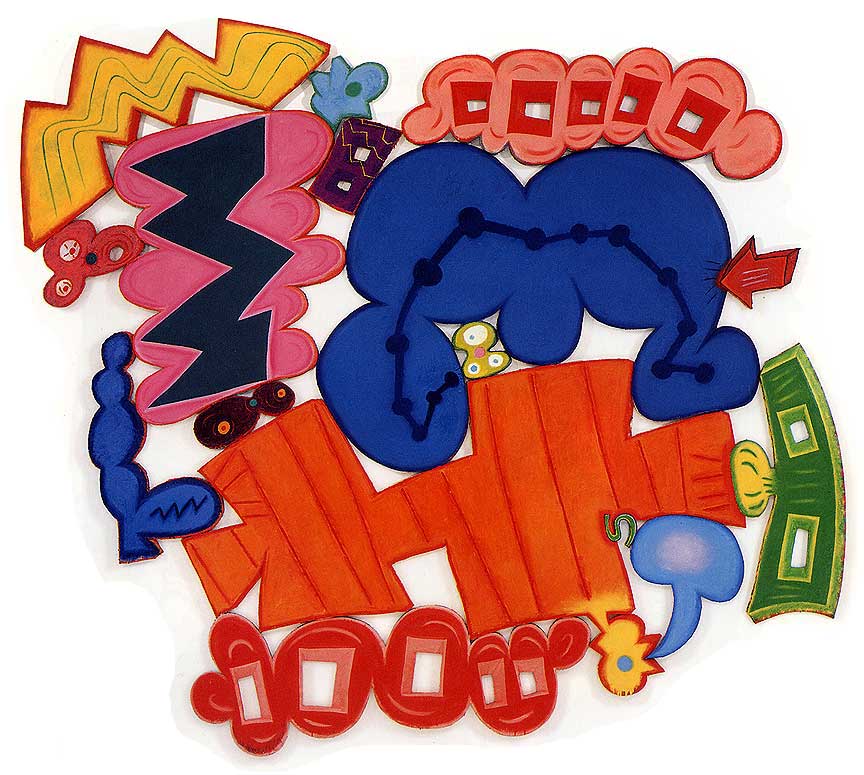 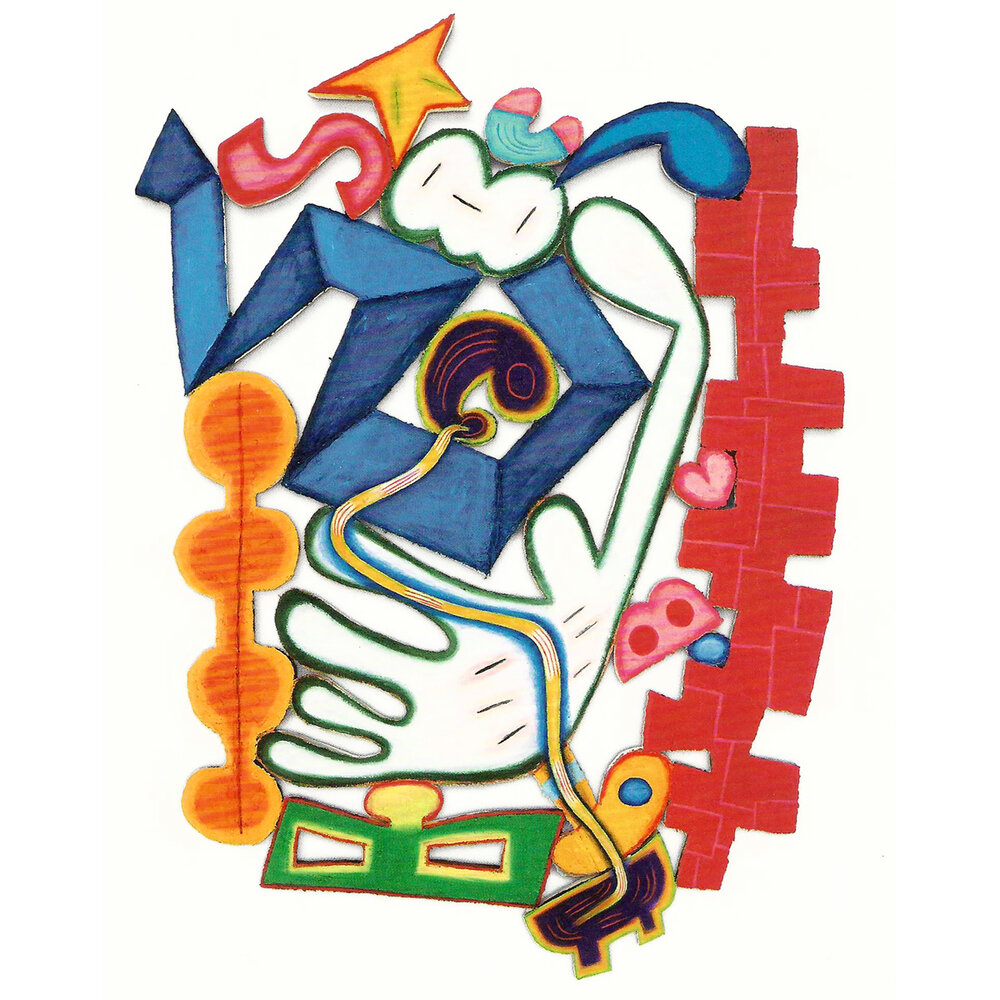 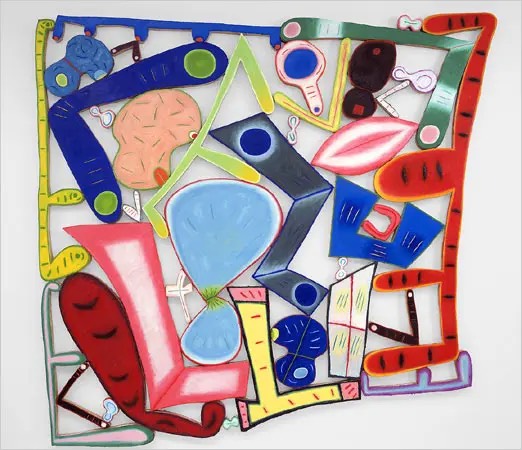 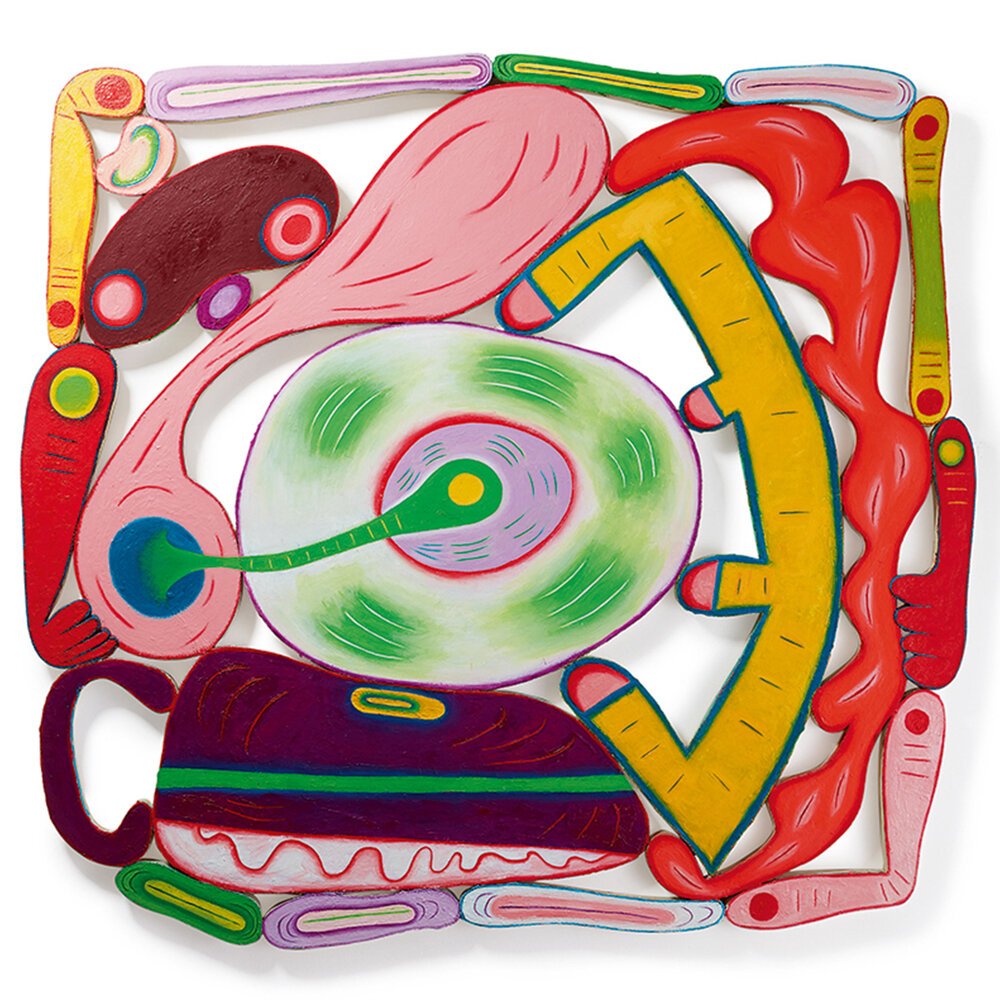 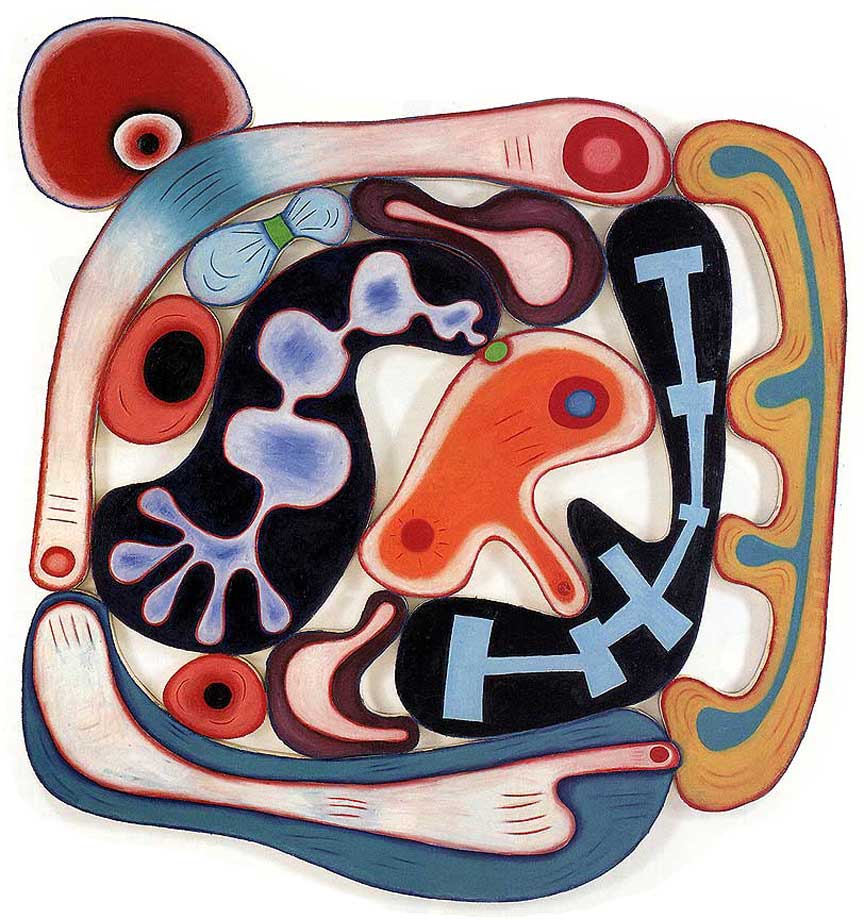 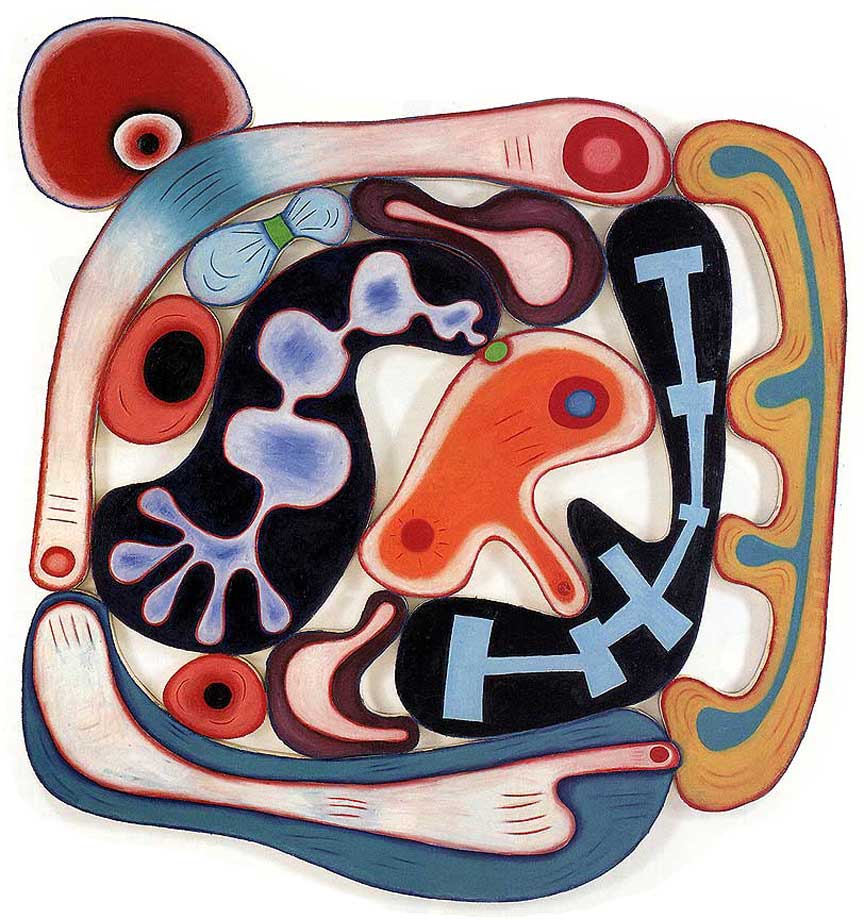 some more shapes…
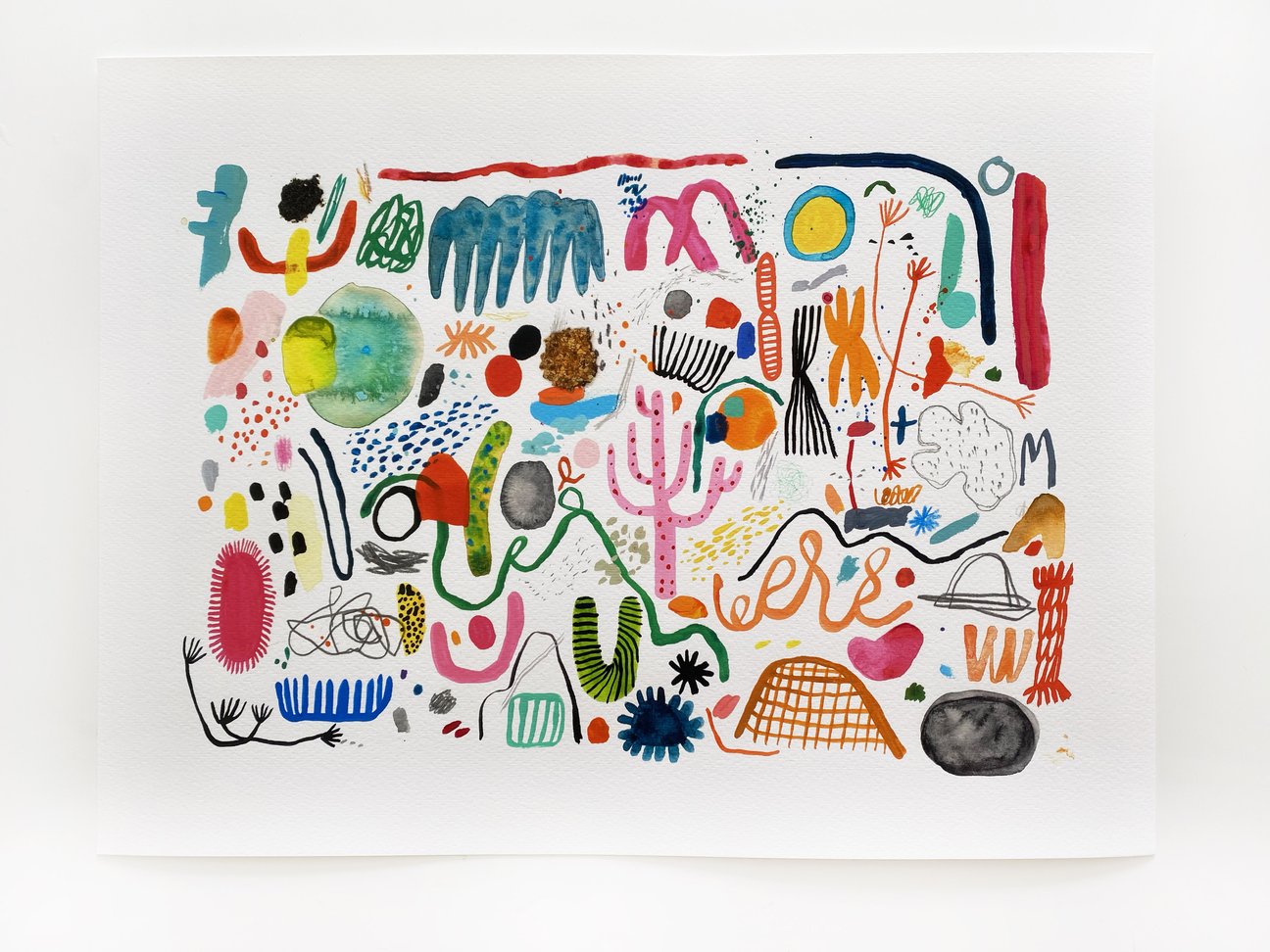 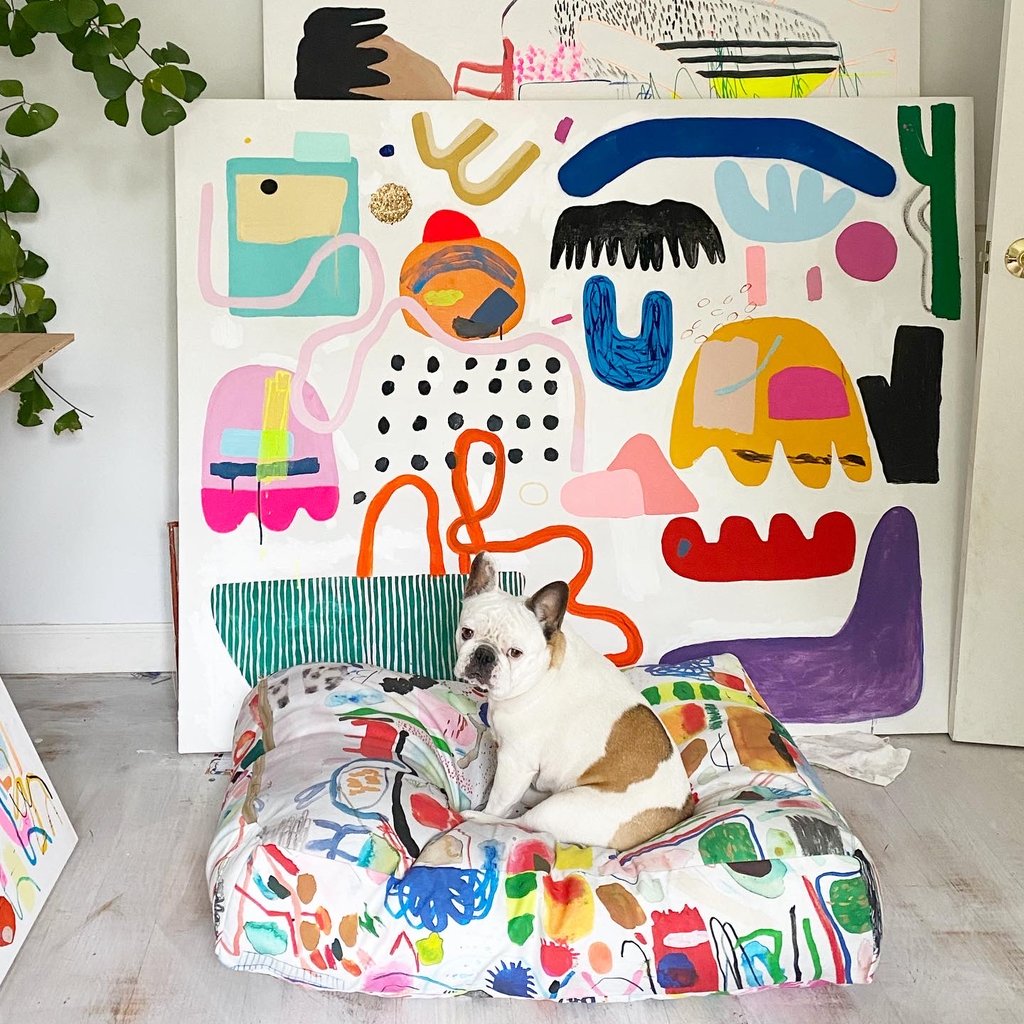 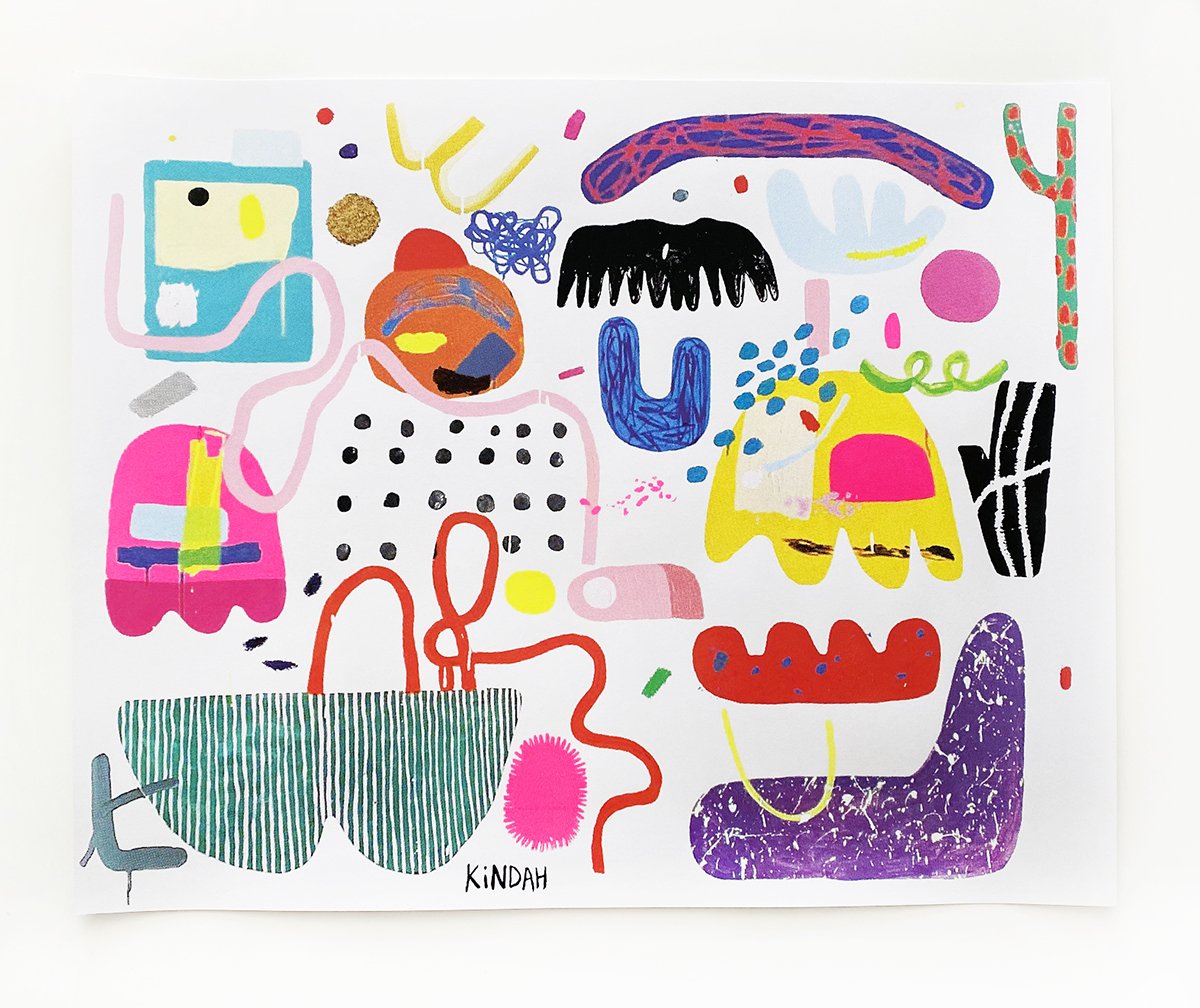 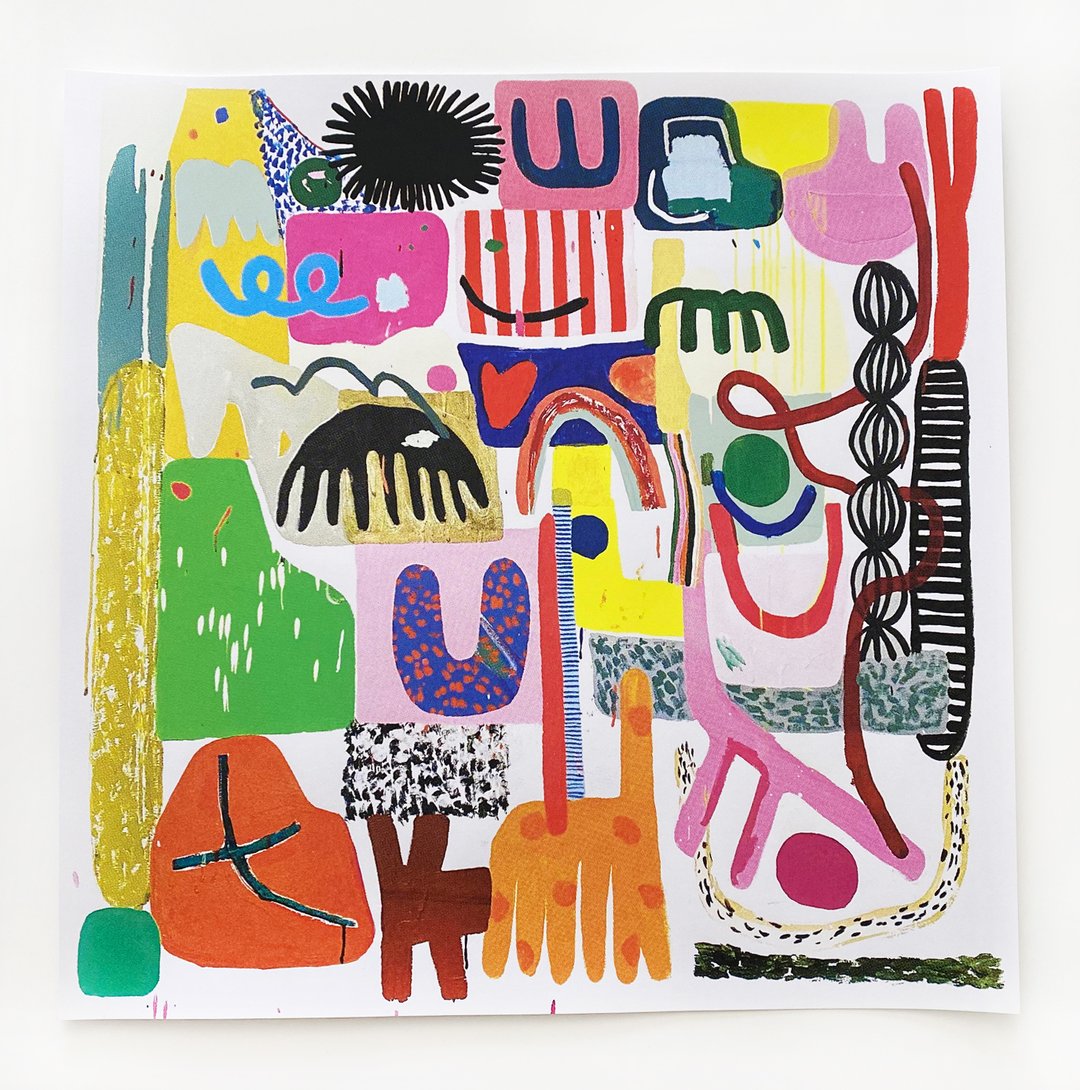 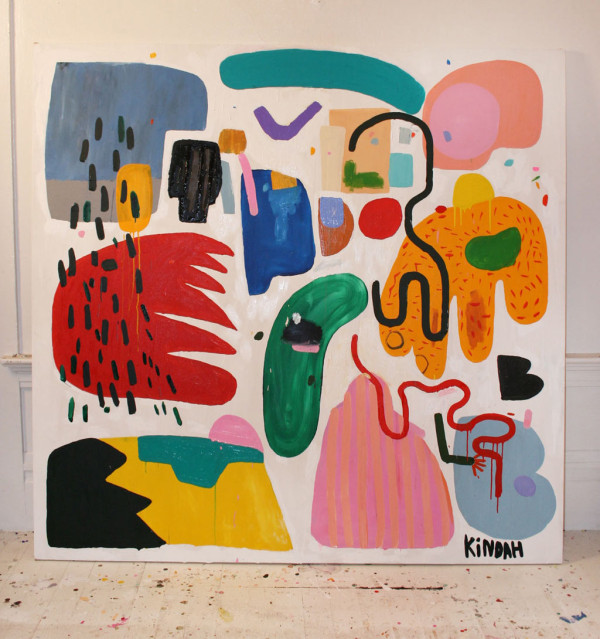 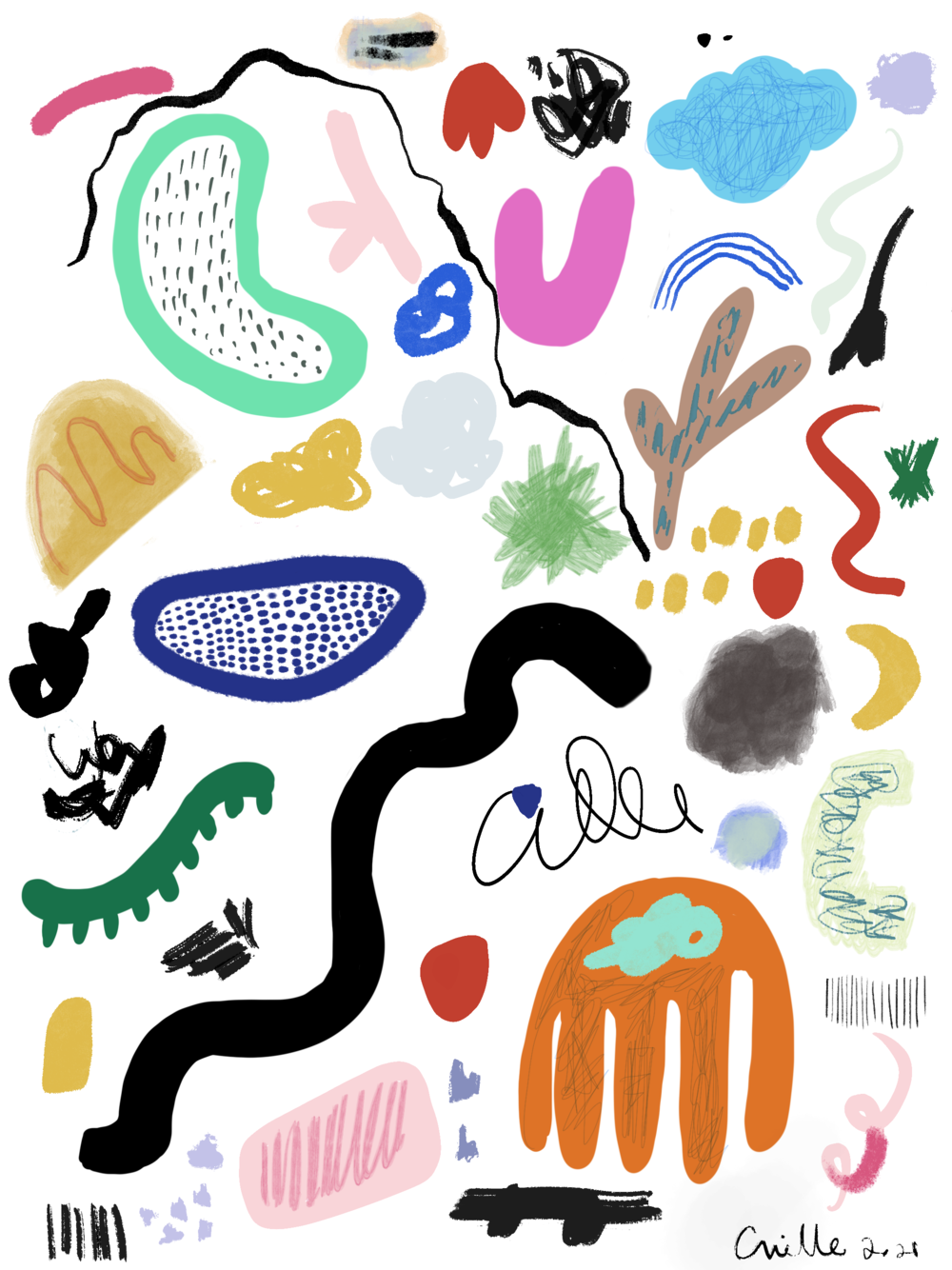 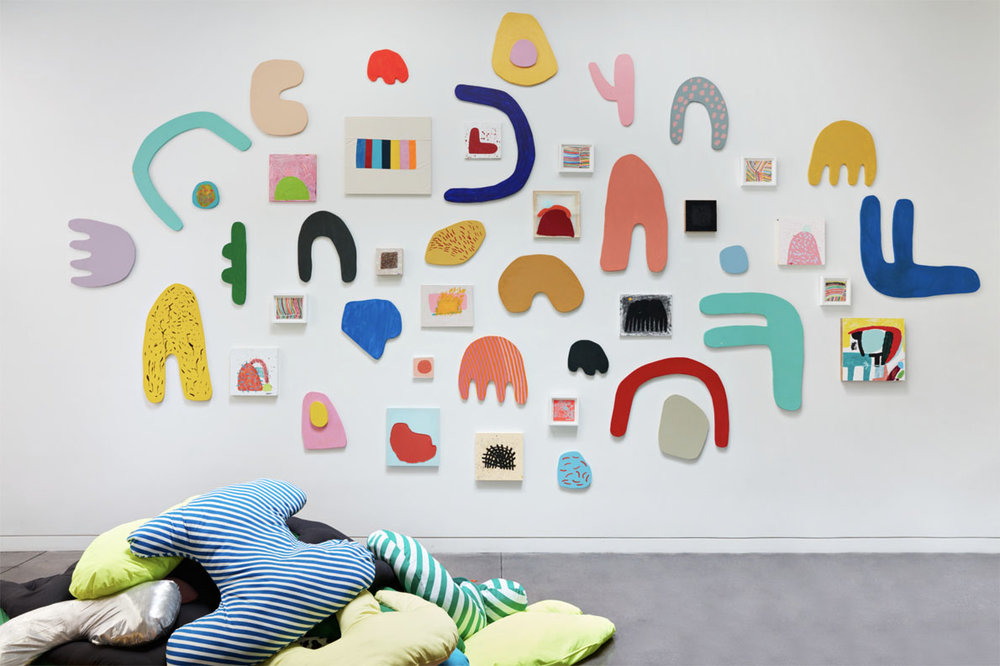 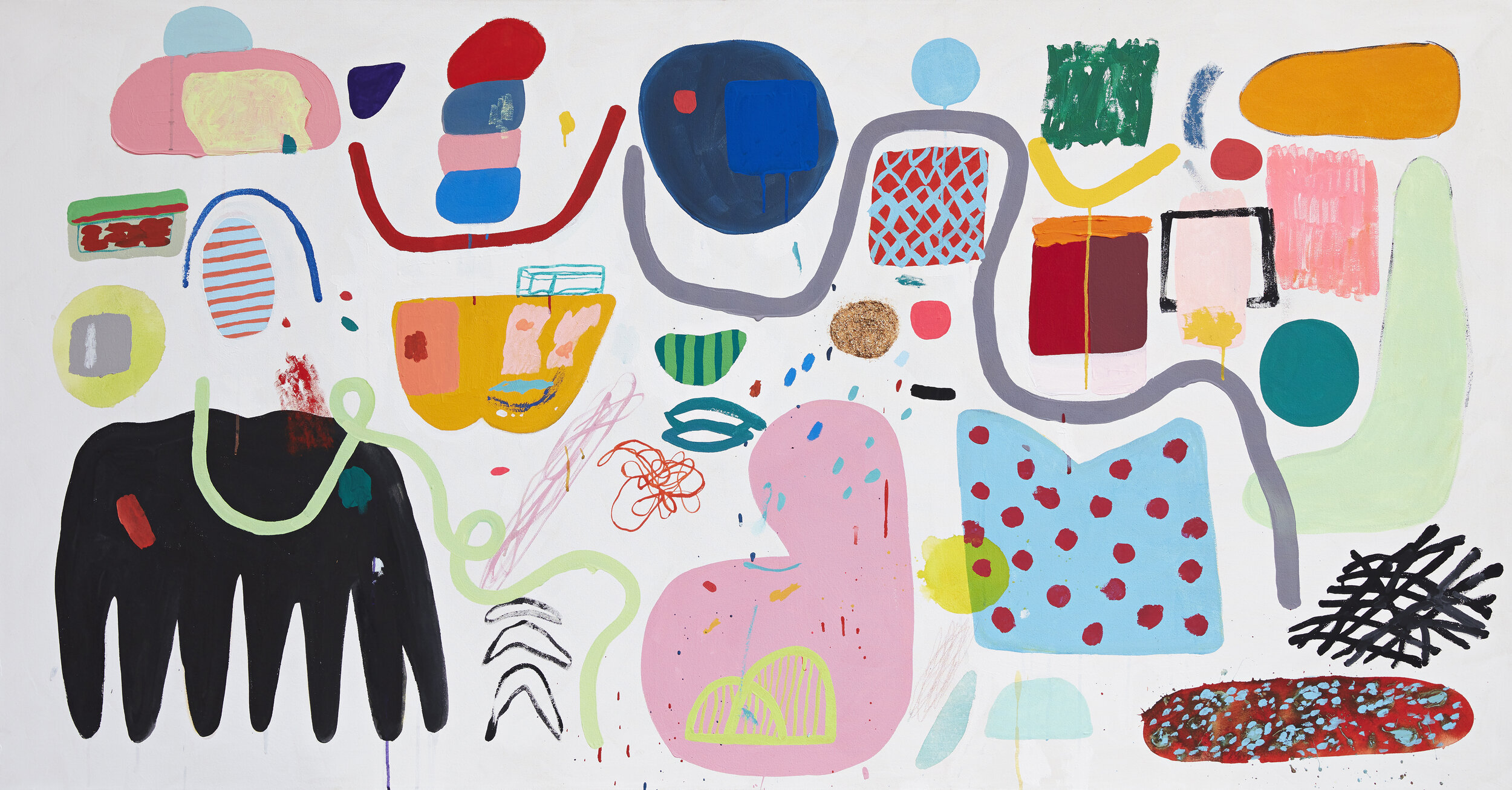 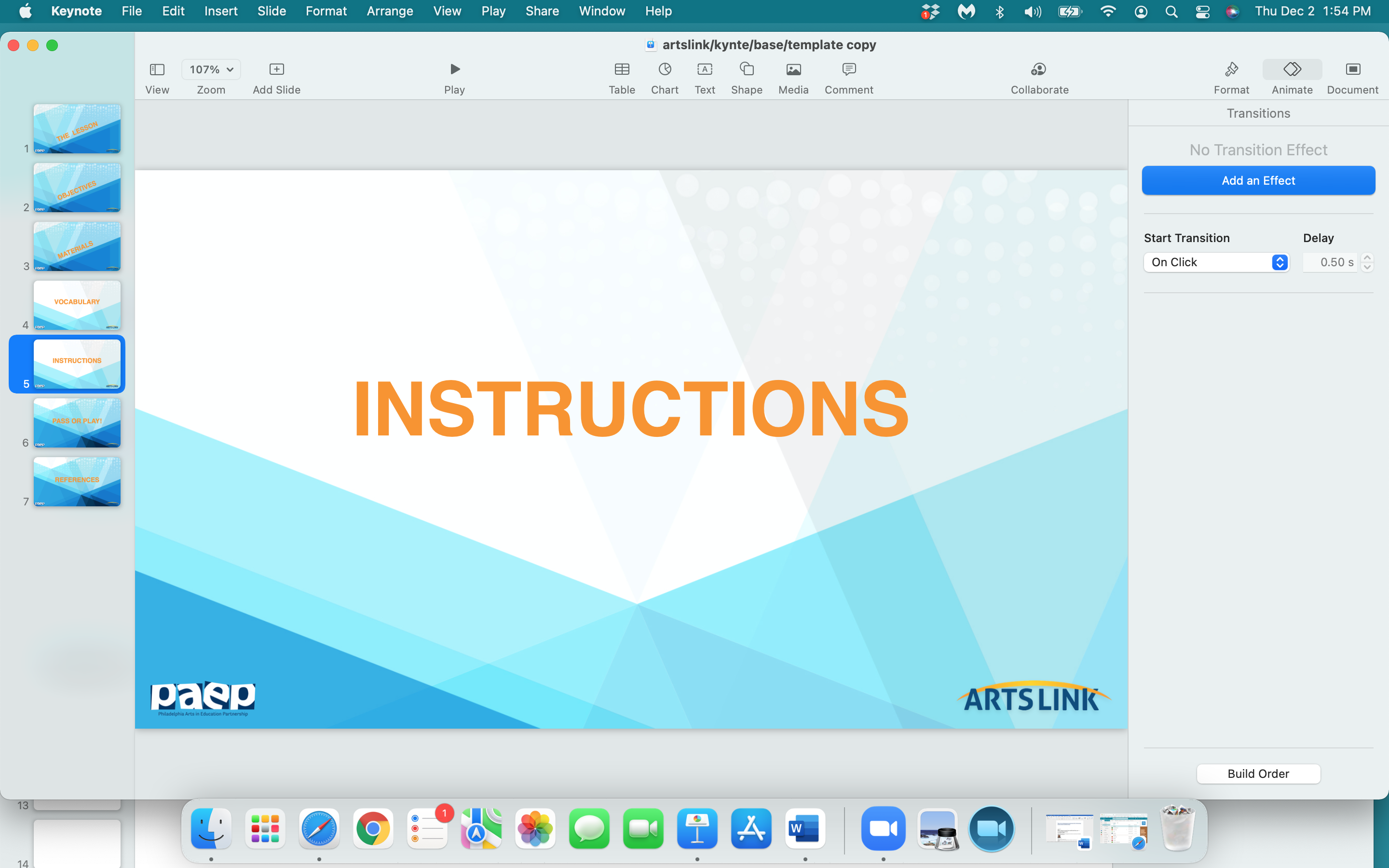 The Instructions:
Sketch your shape in your notebook in pencil…make several sketches.
Color your shape in your notebook - try out different colors.
Now - figure out how big or how small you want your shape to be…
     and draw your shape (in pencil) on a sheet of poster board.
           
              Several students will be able to draw 
and cut out their shapes 
    from one sheet of posterboard.
4. OK - you’ve drawn your shape on a section of the posterboard.

    Cut off that section of posterboard, 
    bring the section back to your desk 
    and start coloring your shape.
    
    Do you want a ‘border’ in your shape?
    Once your shape is colored - finished - cut it out of the posterboard.
5. Now comes the next challenge.

    As a class - figure out the overall configuration of the background - 
   the shape of the background.

    If you used 10 posterboards to cut out all the classes’ shapes,                                            
    then you must use 10  posterboards to make up the background.                                   
   
                      Makes sense - right?
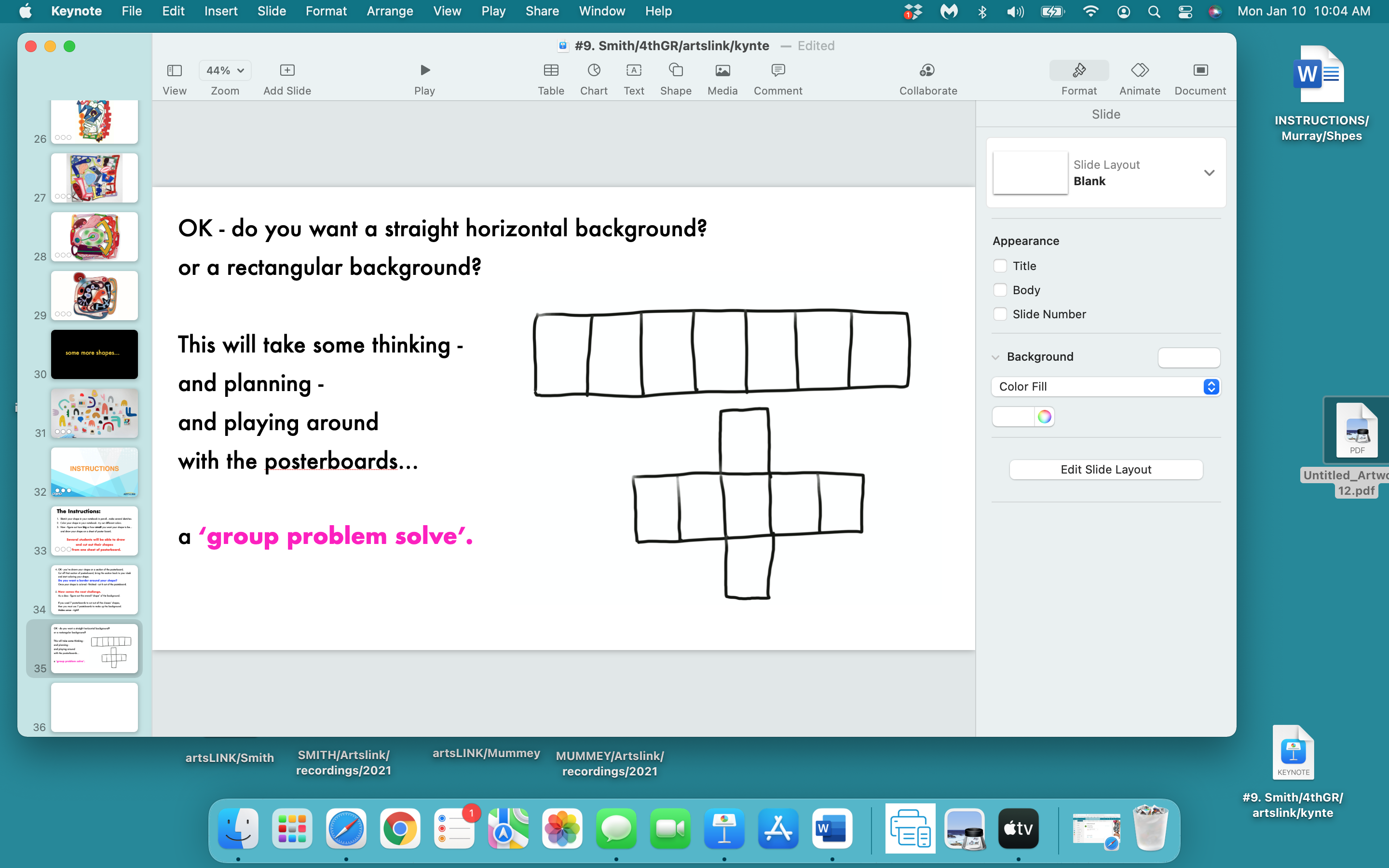 Once you have 
the configuration - 
or the shape - 
of your background 
figured out…
place everyone’s finished colored shapes 
   on the poster board ‘background’.                             
               
               Do you want all the shapes to ’touch’ 
               the other shapes?   
               or not?
                    
                          Figure out the best configuration - 
                          the best arrangement - of shapes…
                          and glue them down.
IF YOU WANT TO DO THIS…                                                                                                                   
        cut ‘around’ all the shapes on the background…                                                 
       creating a background that is ‘contoured’, 
       or curved, 
       around all the shapes 
       (just like Elizabeth Murray’s ‘sculptured paintings’).
E X T E N S I O N    A C T I V I T Y :
Write a simple description -
(a few sentences) -
of your shape… 
why you chose that shape,  
and why you chose the colors you did.
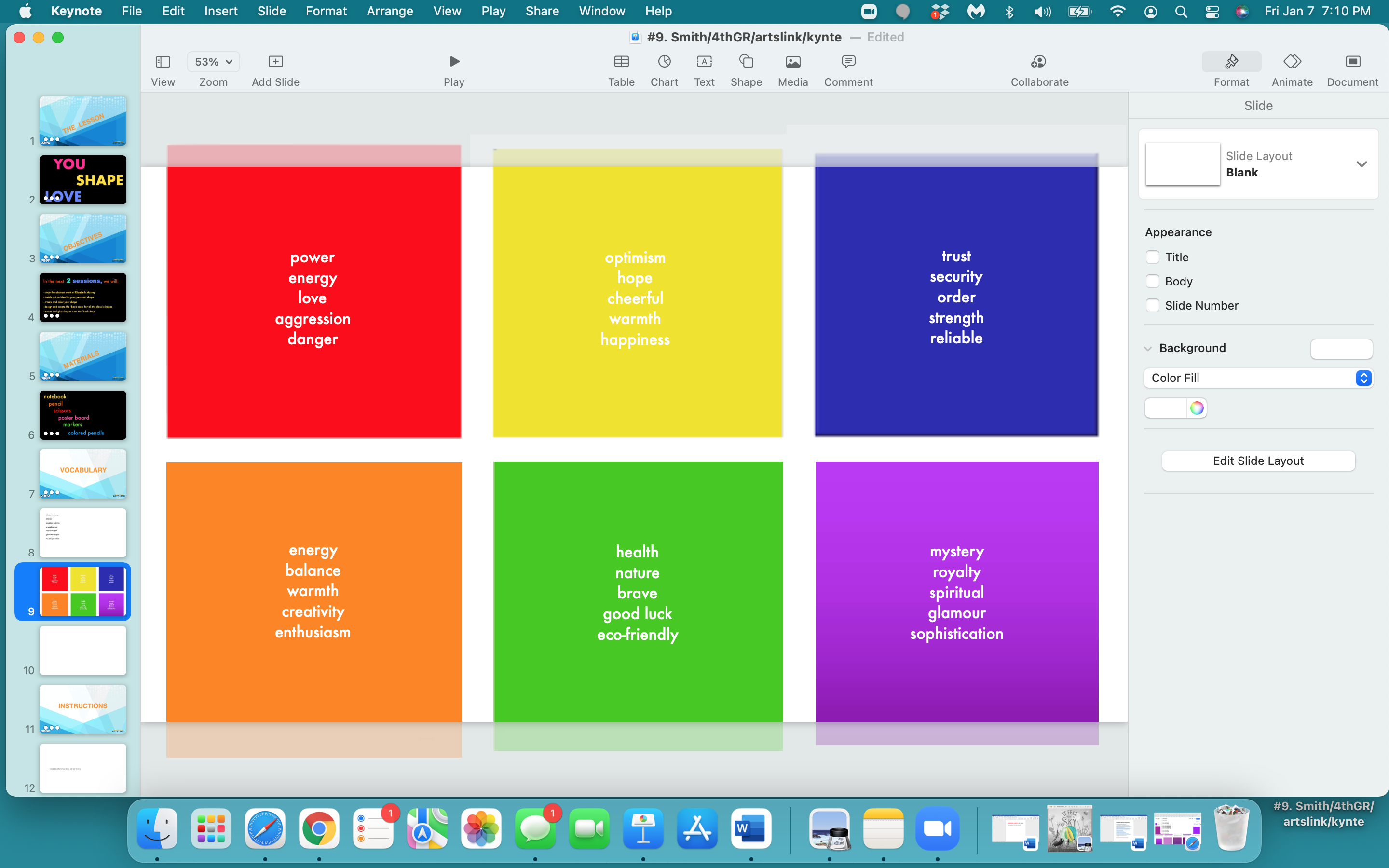 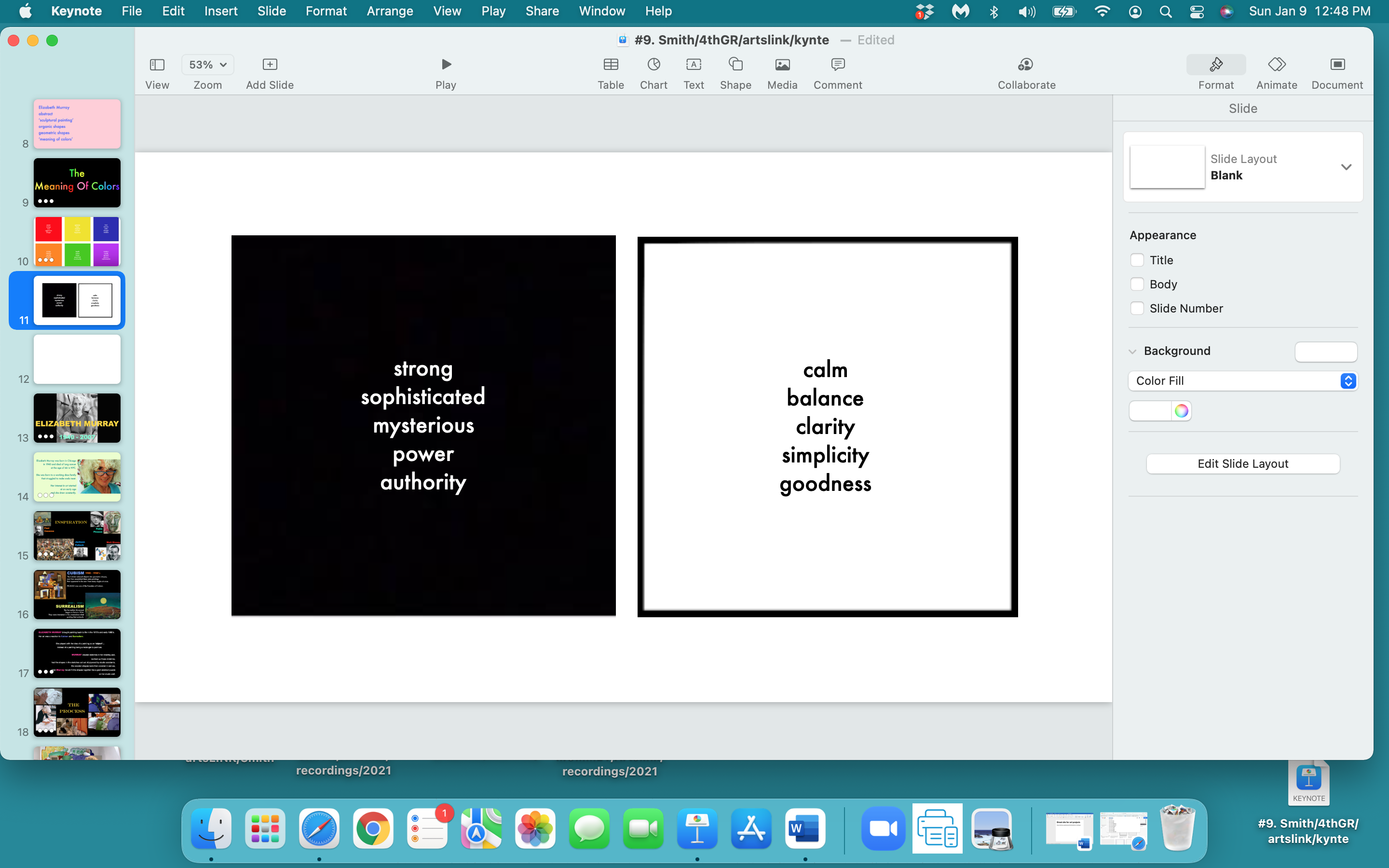 Elizabeth Murray:

“For a couple of years, I’ve been working with
cutting out shapes and kind of glomming them together.
You know - like - making a zigzag shape 
and sort of a rectangular shape 
and a circular bloopy fat cloudy shape…
and they are cartoony 
and blumpy and rounded and sort of wacky”.
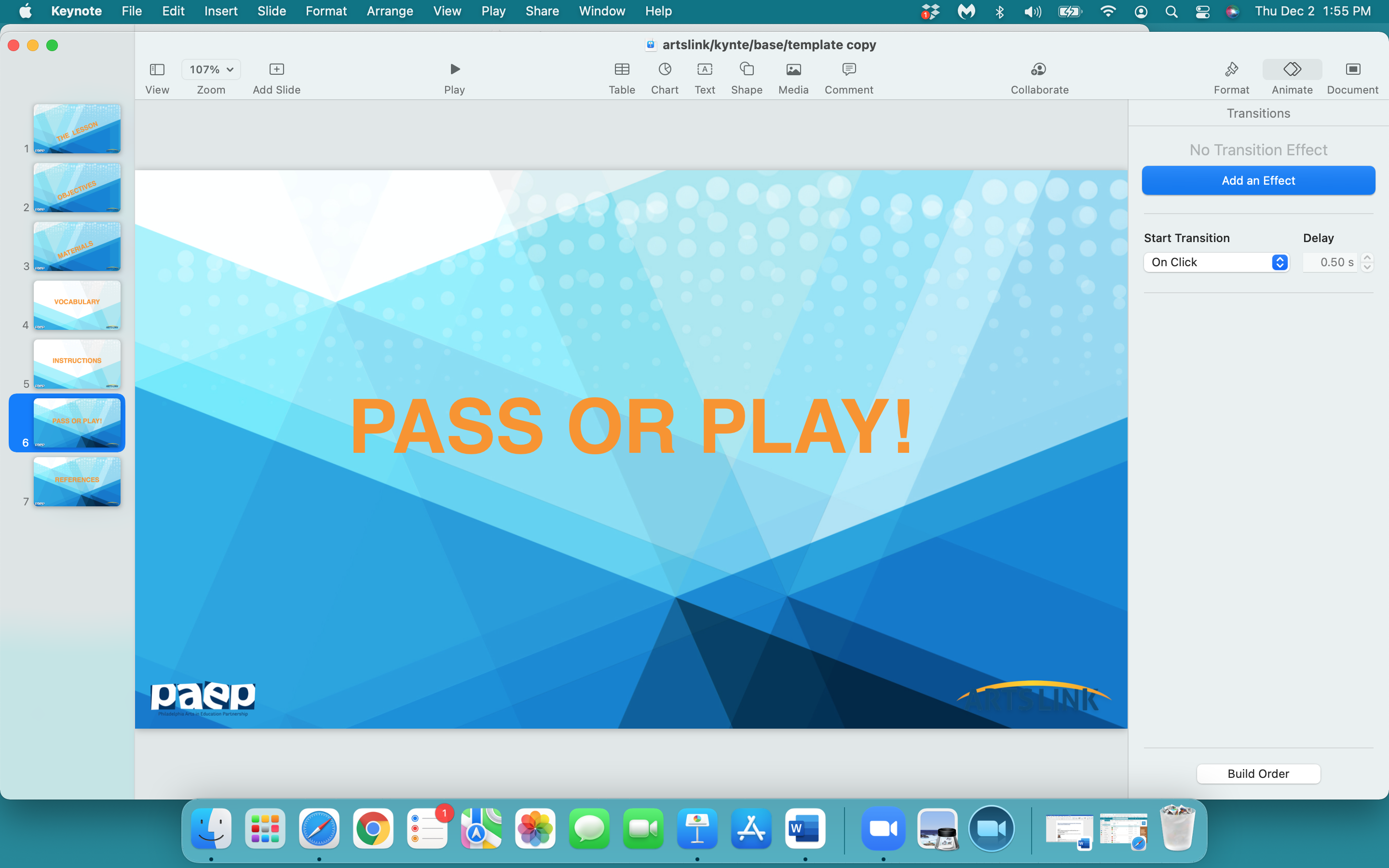 what one thing
did
you 
learn 
today…pass or play?
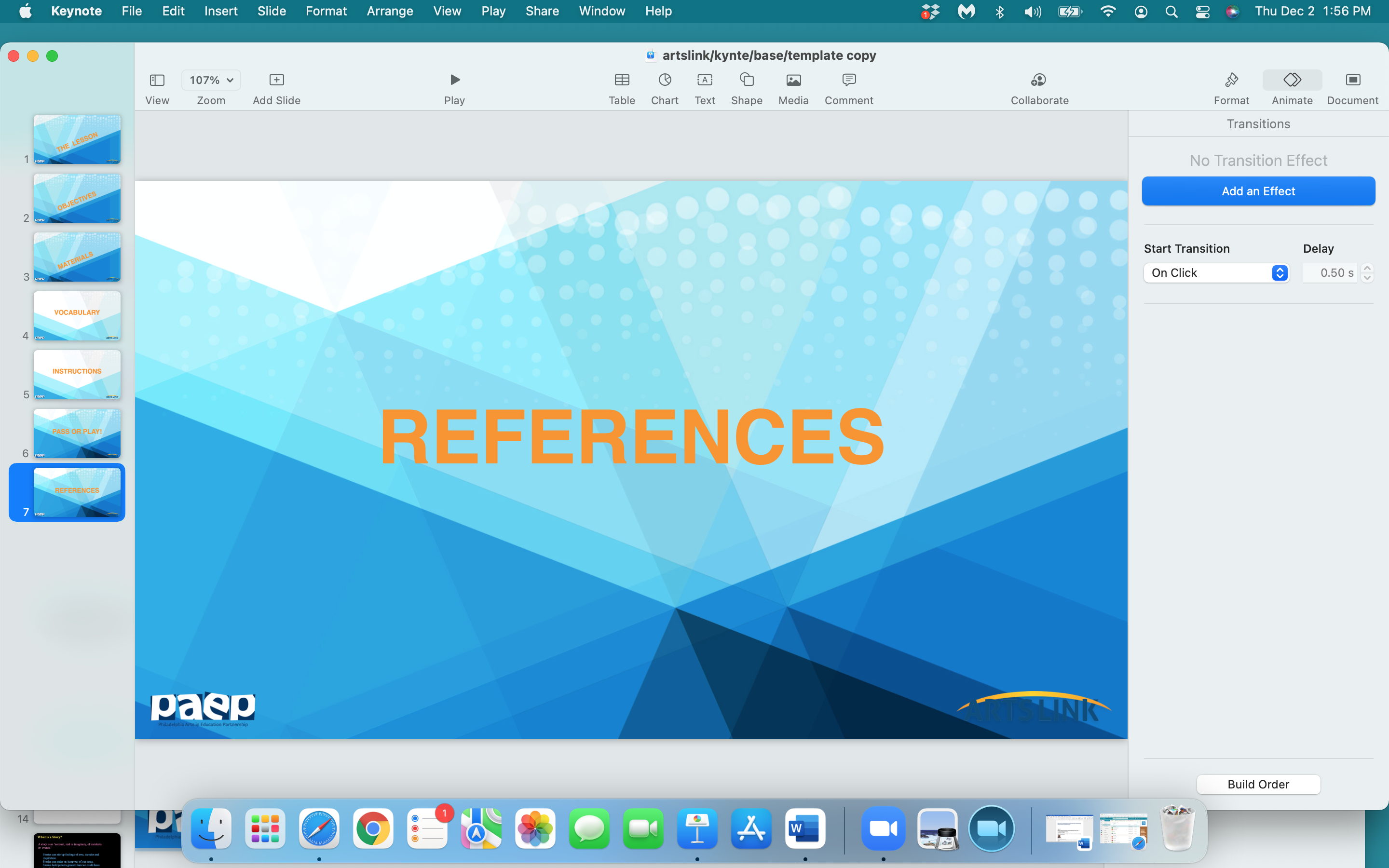 https://www.incredibleart.org/lessons/high/wendy-paint.htm

https://www.moma.org/research-and-learning/teachers/lessons-for-early-learners

http://art-paper-scissors.blogspot.com/2015/01/this-was-fun-little-lesson-my-long-term.html

http://www.methowarts.org/wordpress/wp-content/uploads/2020/04/art-Page-1-from-Methow-Arts-Art-Pages-for-3RD-GRADE-4.20.2020-1.pdf

https://www.pbs.org/wnet/americanmasters/blog/everybody-knowselizabeth-murray-who-was-elizabeth-murray-3-things-you-should-know-about-the-genre-bending-artist/

https://www.artnews.com/art-news/retrospective/archives-elizabeth-murray-shattering-expectations-abstract-painting-1984-9339/

https://www.moma.org/calendar/exhibitions/102?

https://www.artsy.net/artist/elizabeth-murray/works-for-sale

https://art21.org/wp-content/uploads/2017/03/art21_season_two_guide.pdf

http://art-paper-scissors.blogspot.com/2015/01/this-was-fun-little-lesson-my-long-term.html

https://www.slideshare.net/ctanasse46/elizabeth-murray-ppt

https://nymag.com/arts/art/features/36057/

https://www.joy2learn.org/painting-with-elizabeth-murray/tools/oil-paint/

https://www.theartstory.org/artist/murray-elizabeth/